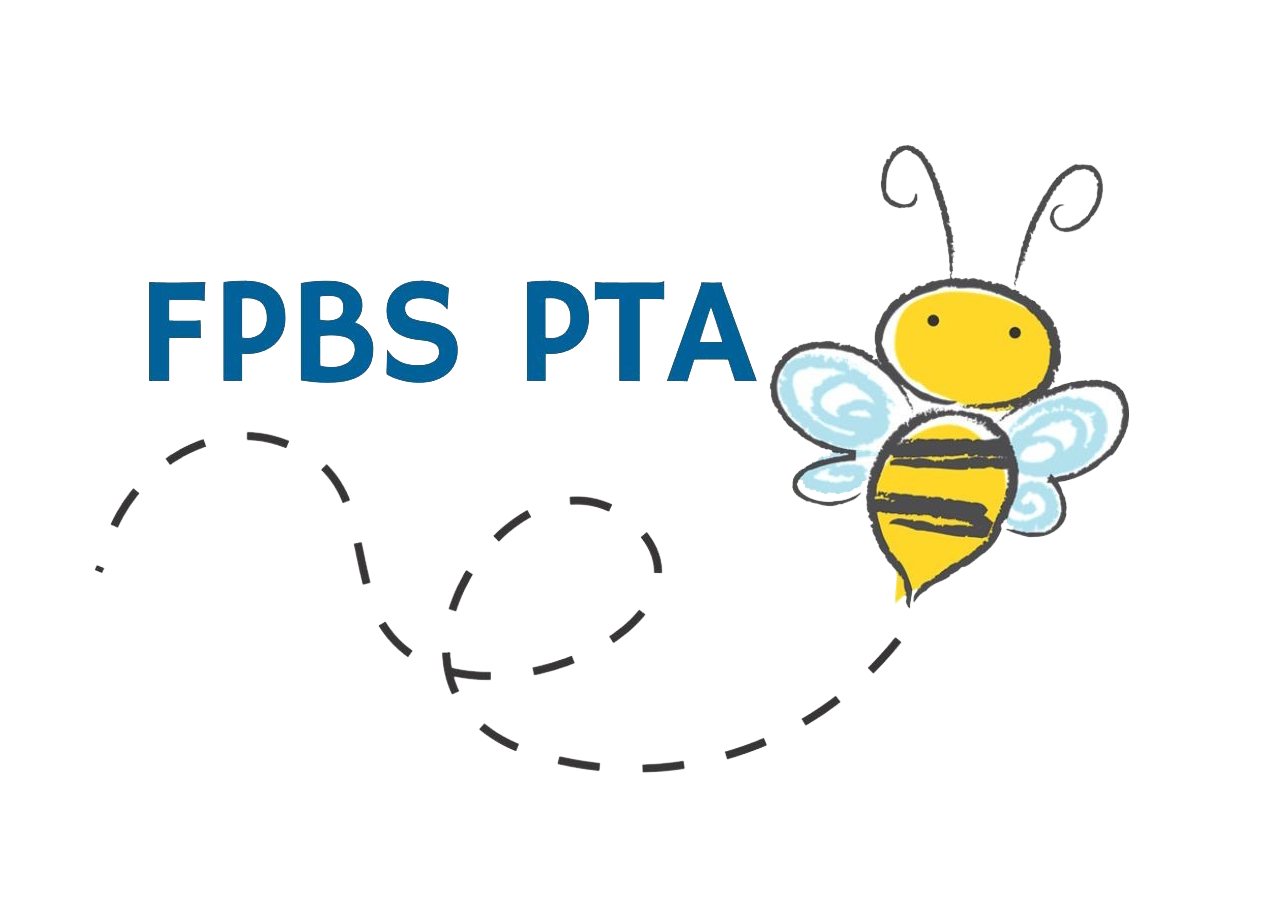 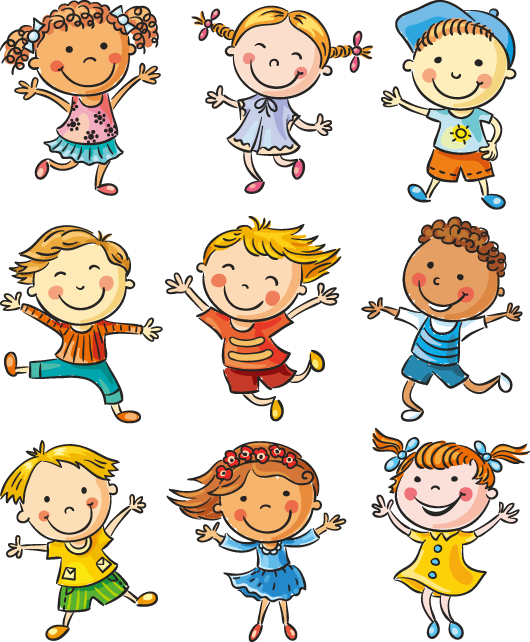 Title: P.T.A. Meeting 
Date:  9/21/2023
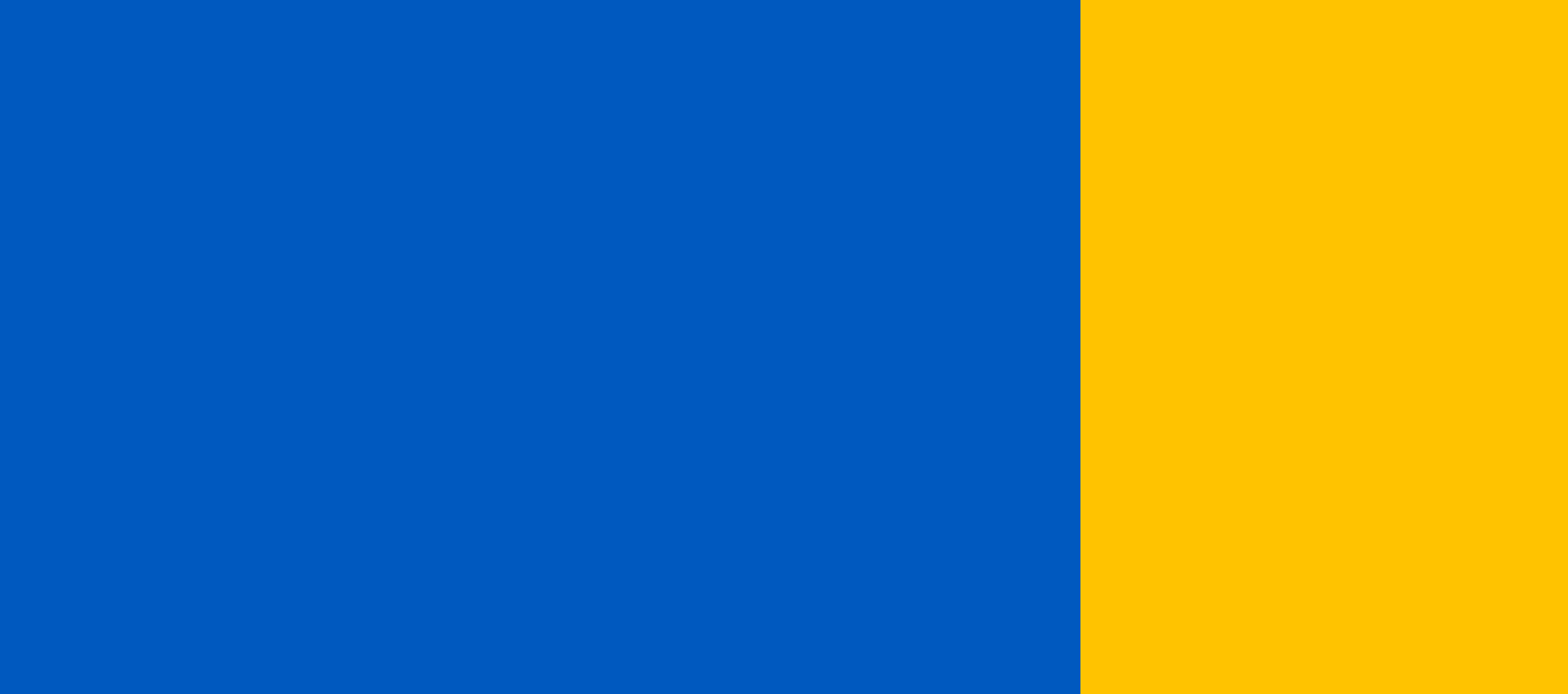 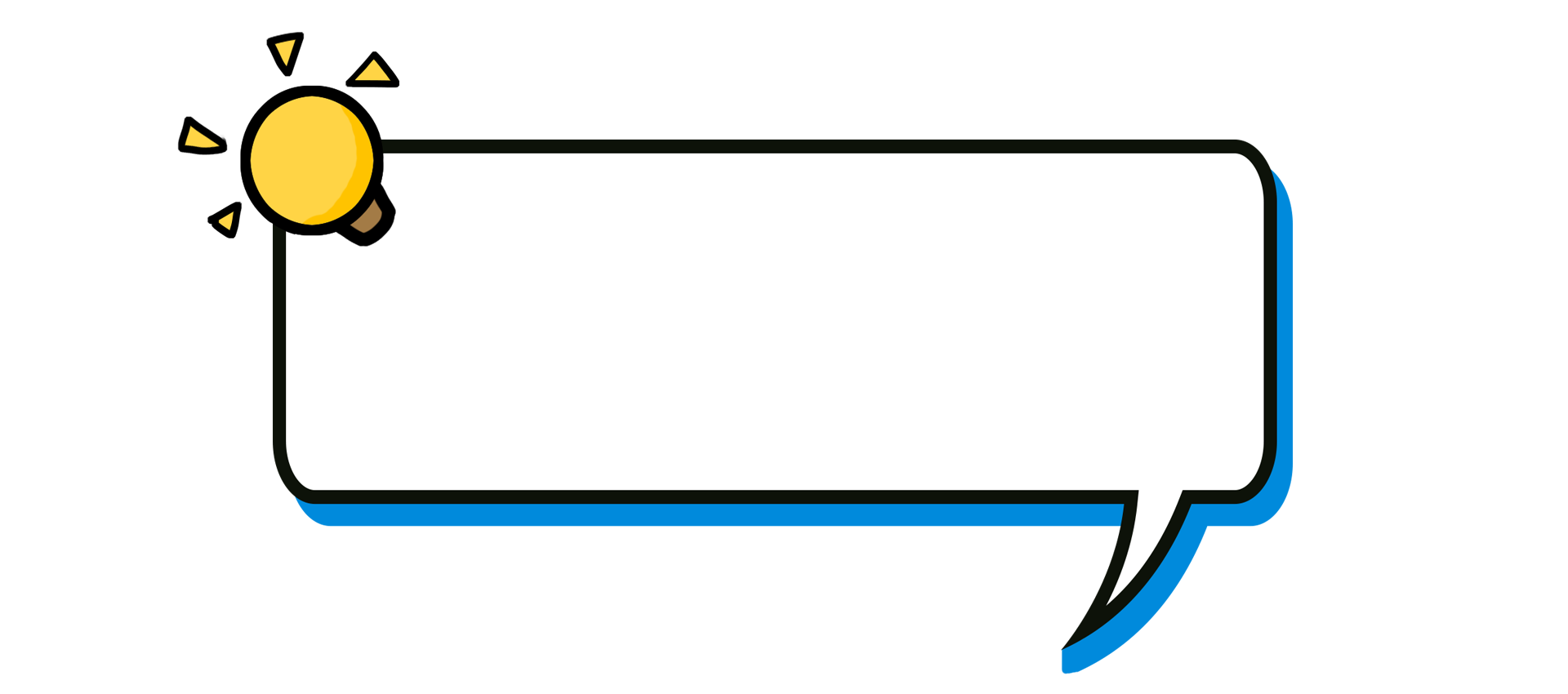 Welcome to the First P.T.A. Meeting of the School Year!
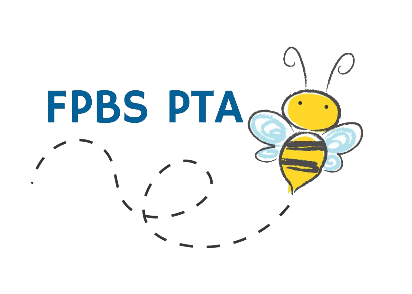 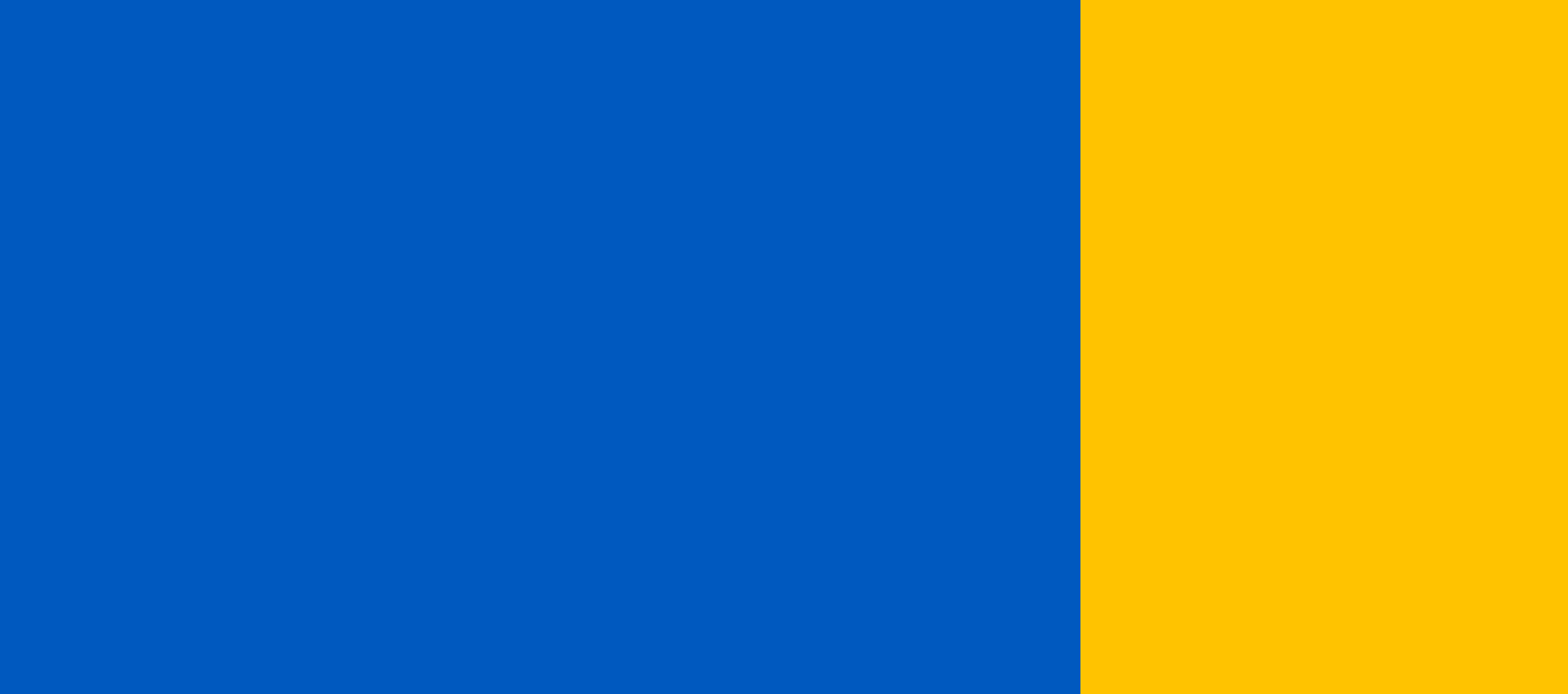 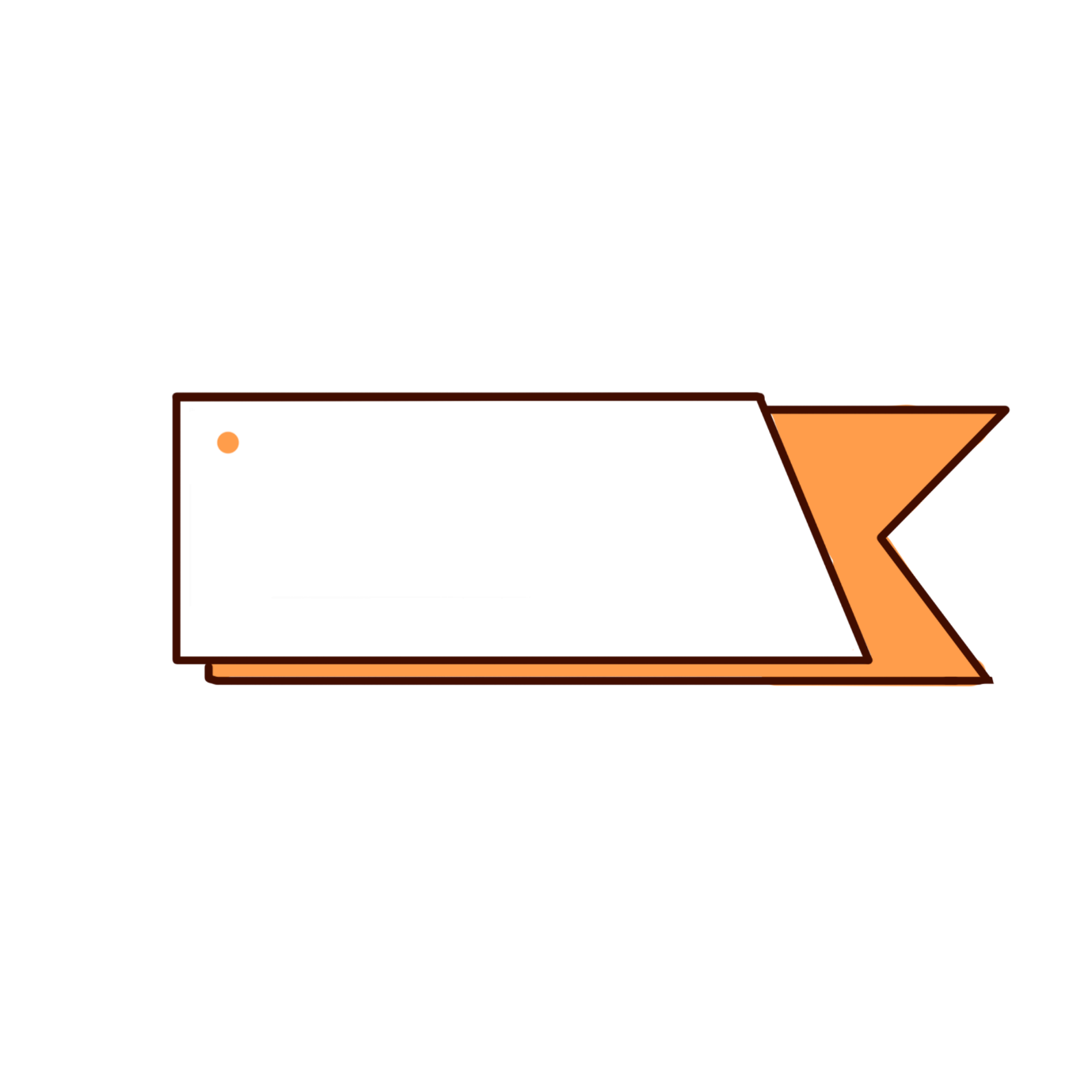 I
AGENDA
1
2
3
4
Introductions: New PTA Board Members
Guest Speaker: The Honorable Kenneth Moore, Mayor of Bellerose Village
School Updates: Principal Dekams & Vice Principal Stegmeier
Raffle Drawing: Enter to win cool prizes!
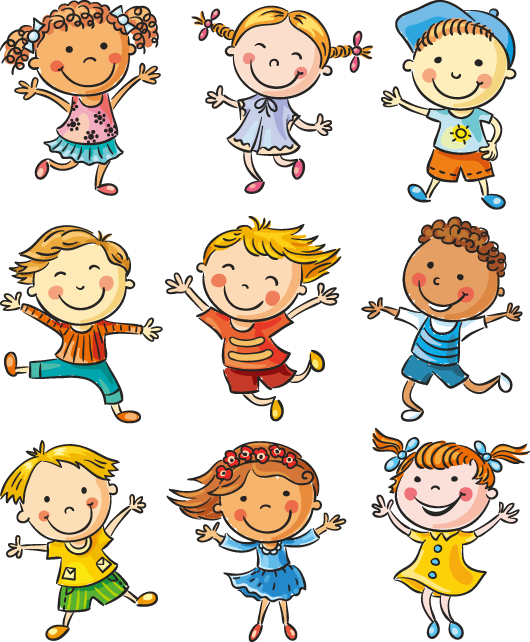 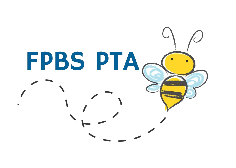 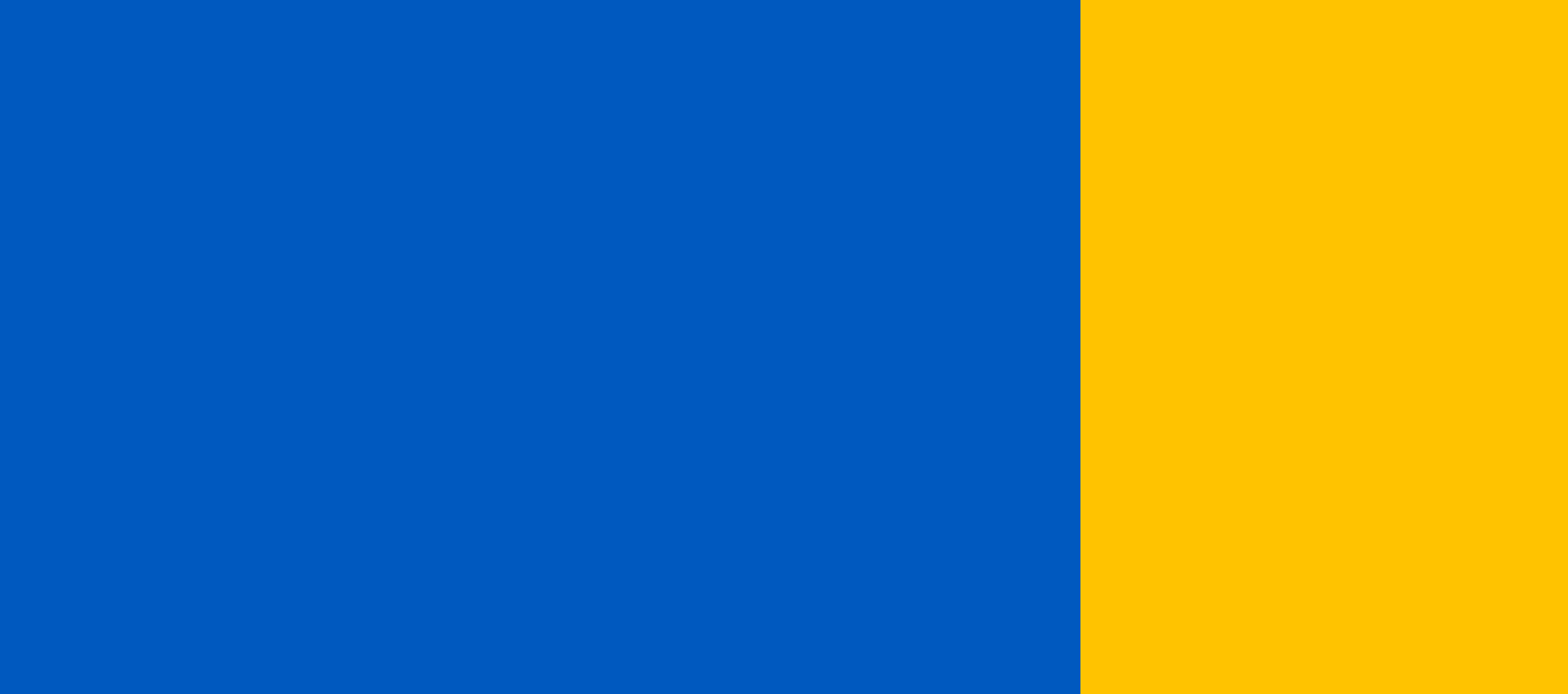 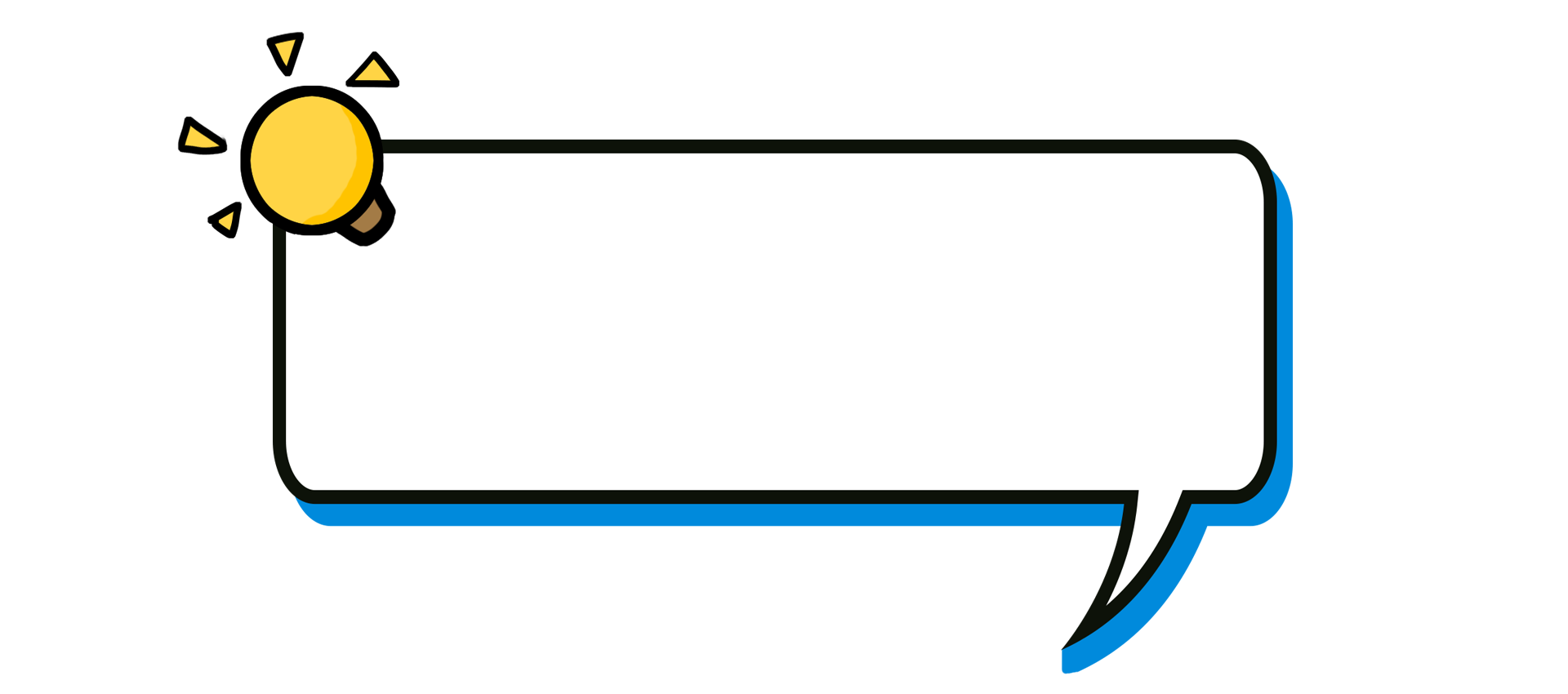 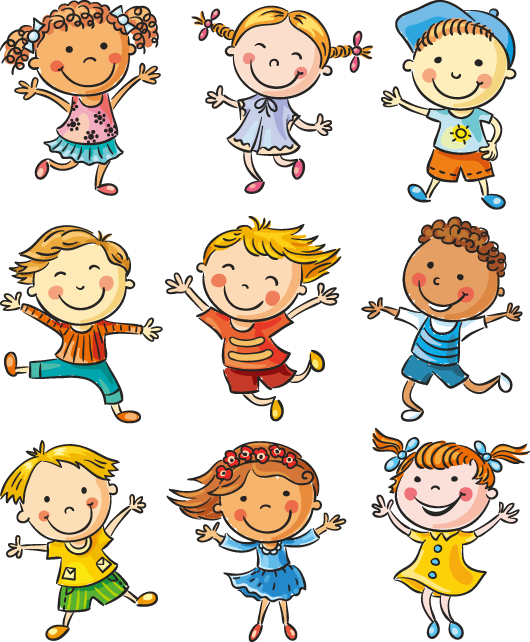 01
Introductions: Welcome to the new PTA Board Members!
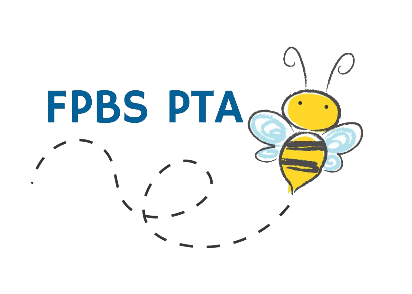 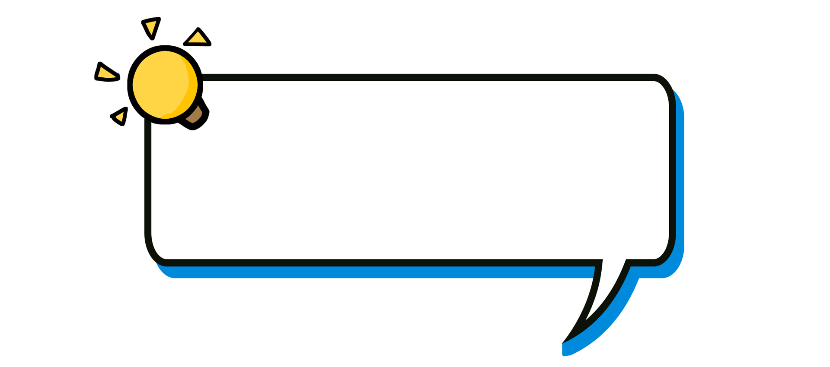 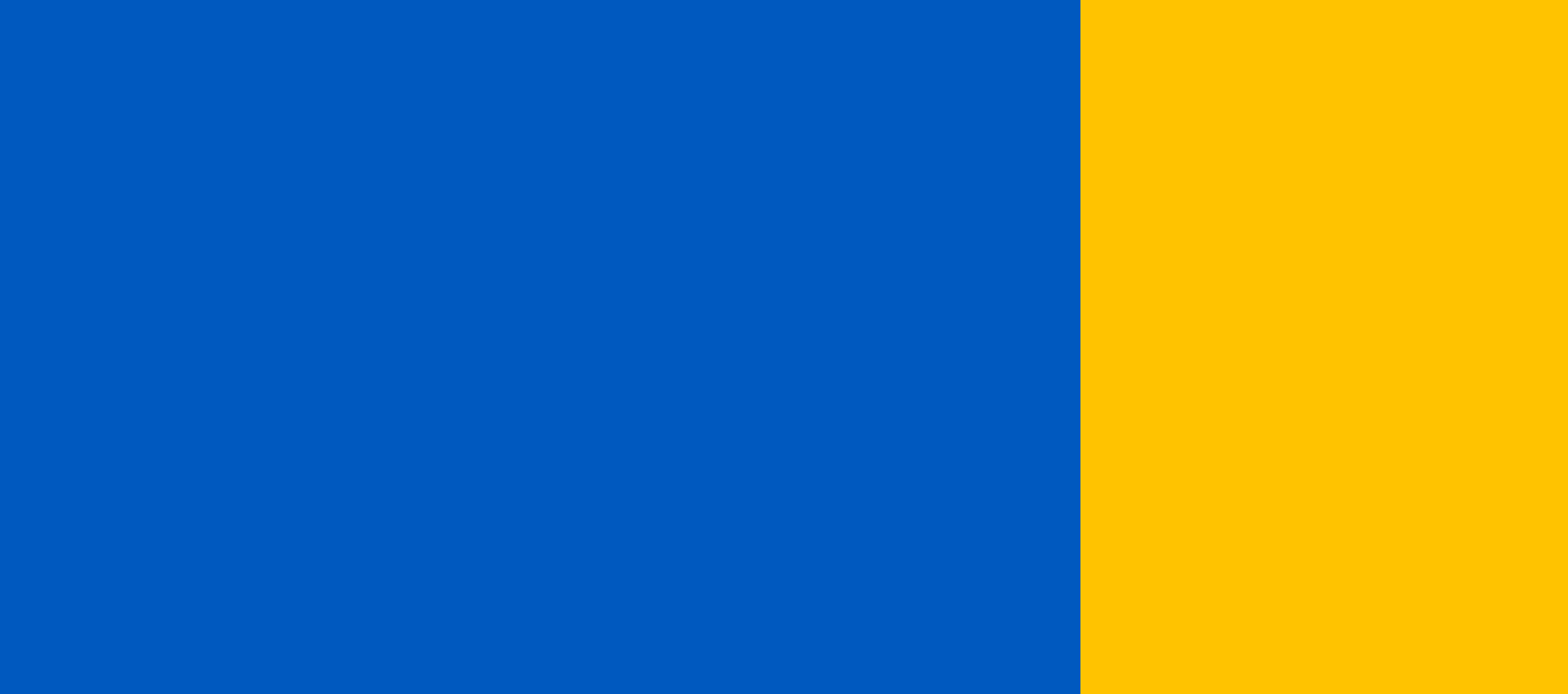 BOARD MEMBERS
Susan Saint-Joy - President
Shana Myones – 1st Vice President
Christina Donello – 2nd Vice President
Kate Trainor – Treasurer
Pauline Ferrante – Corresponding Secretary
Jacqueline Payoute – Recording Secretary
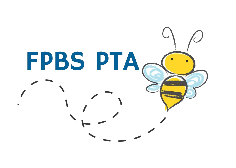 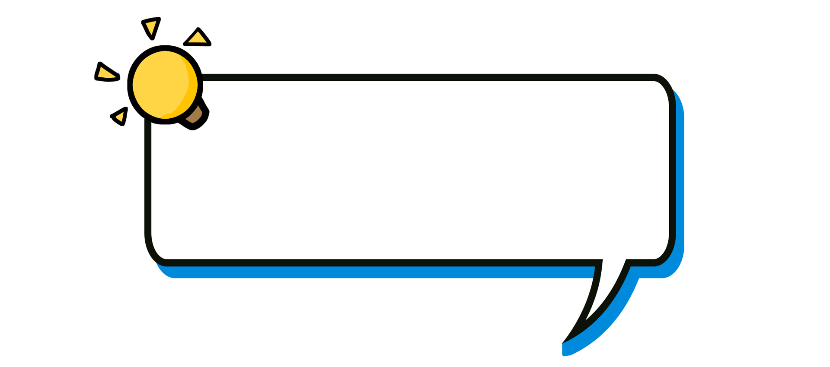 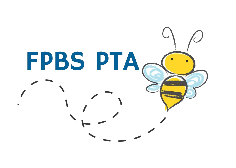 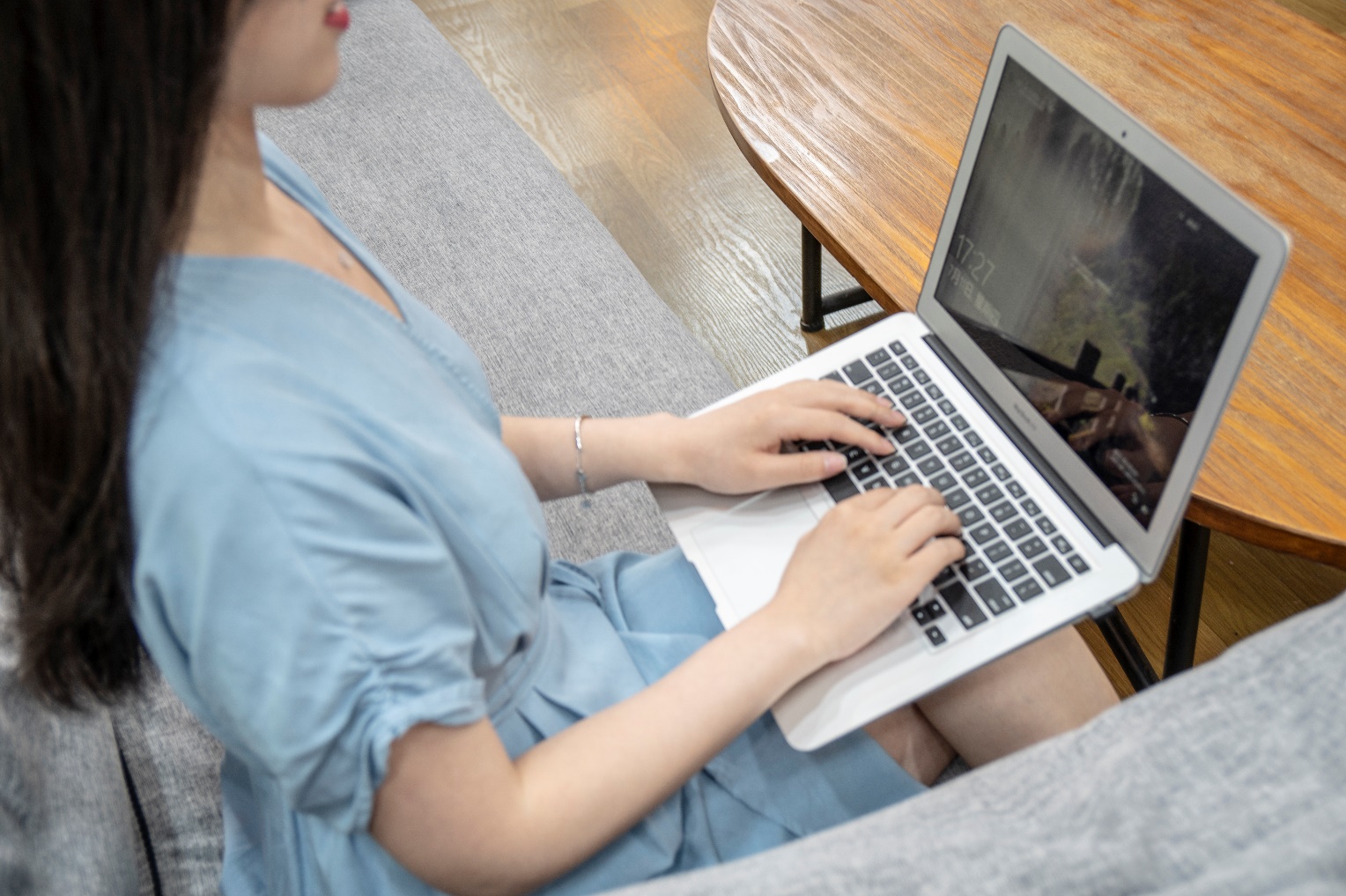 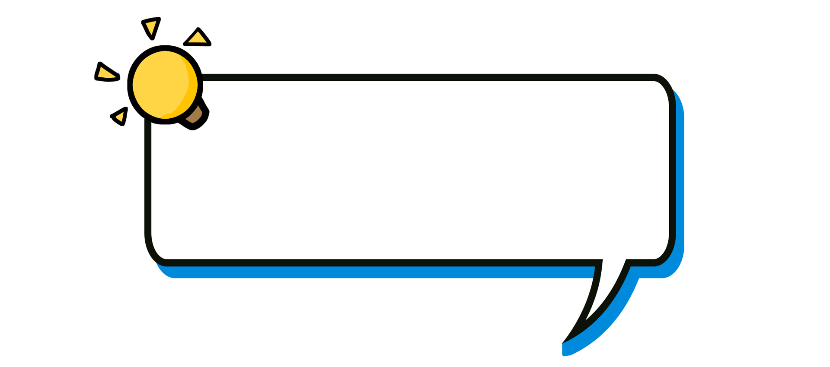 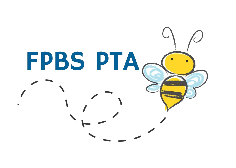 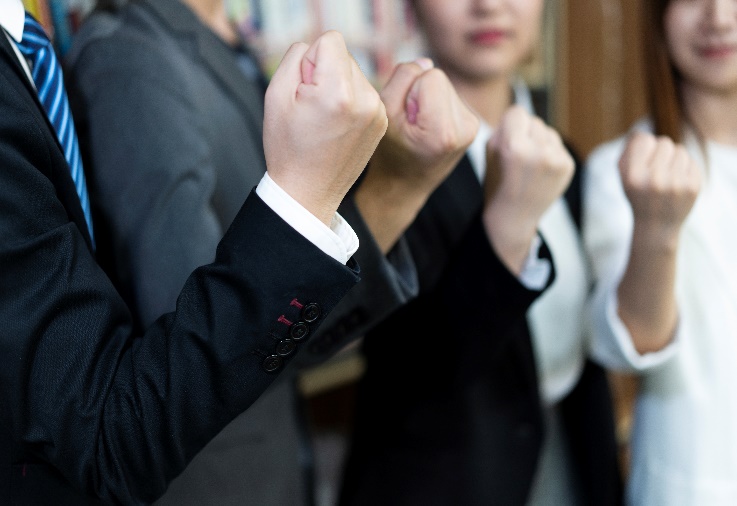 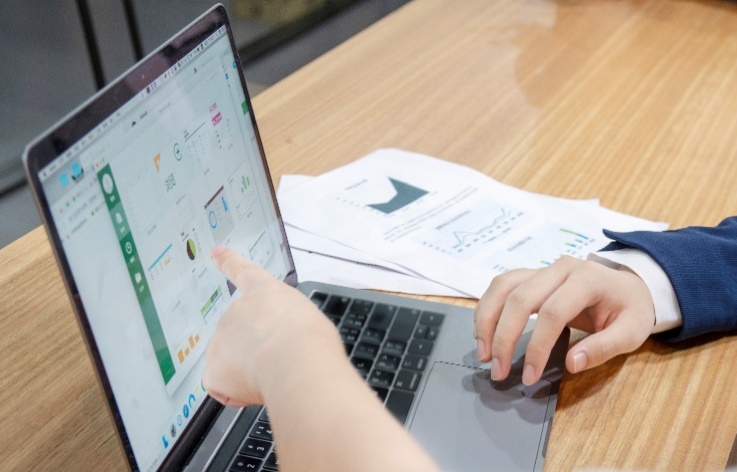 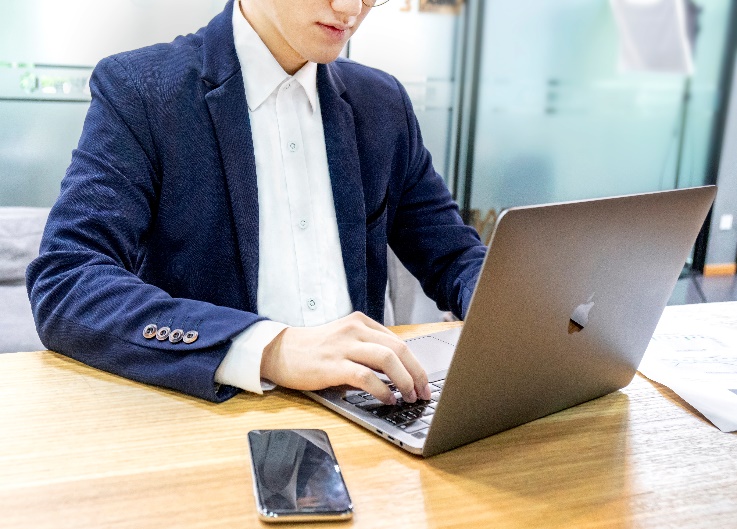 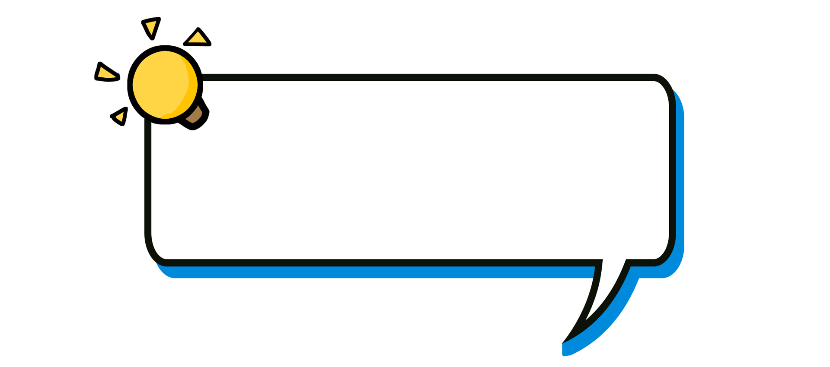 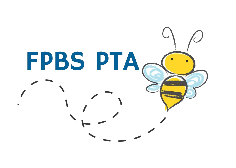 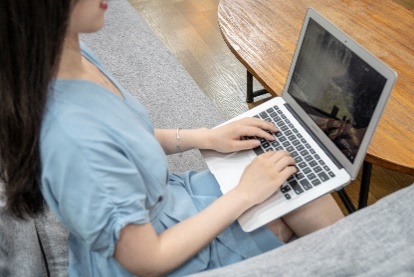 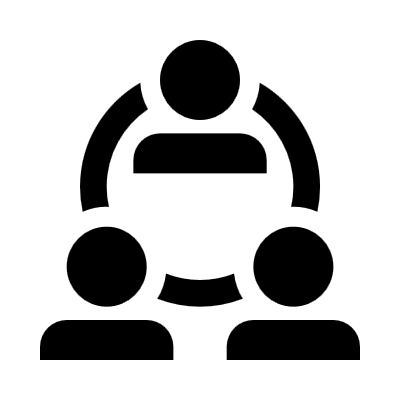 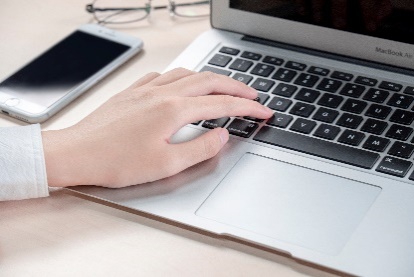 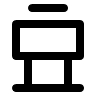 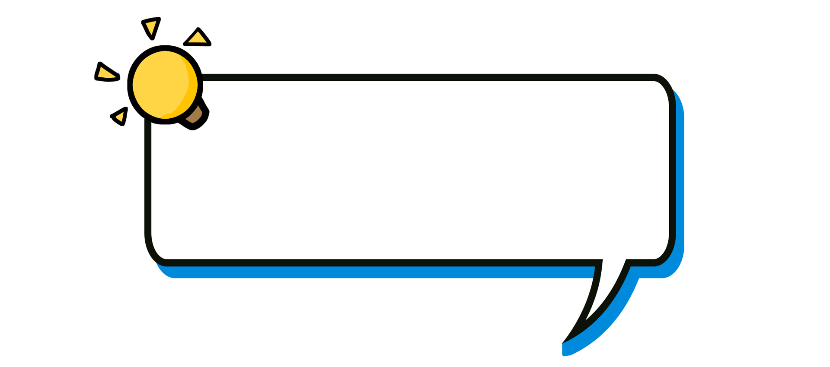 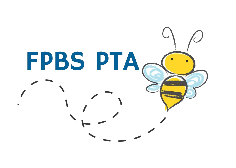 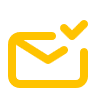 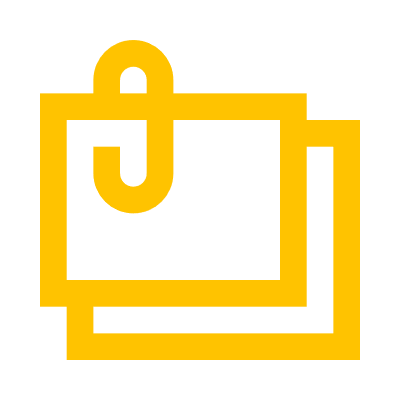 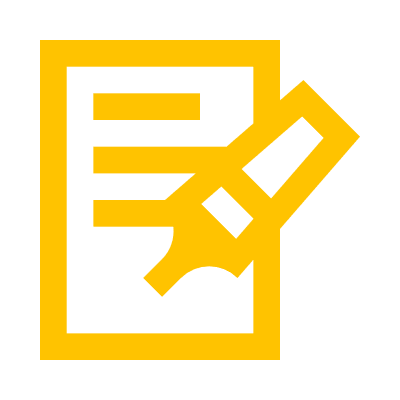 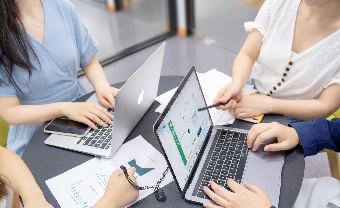 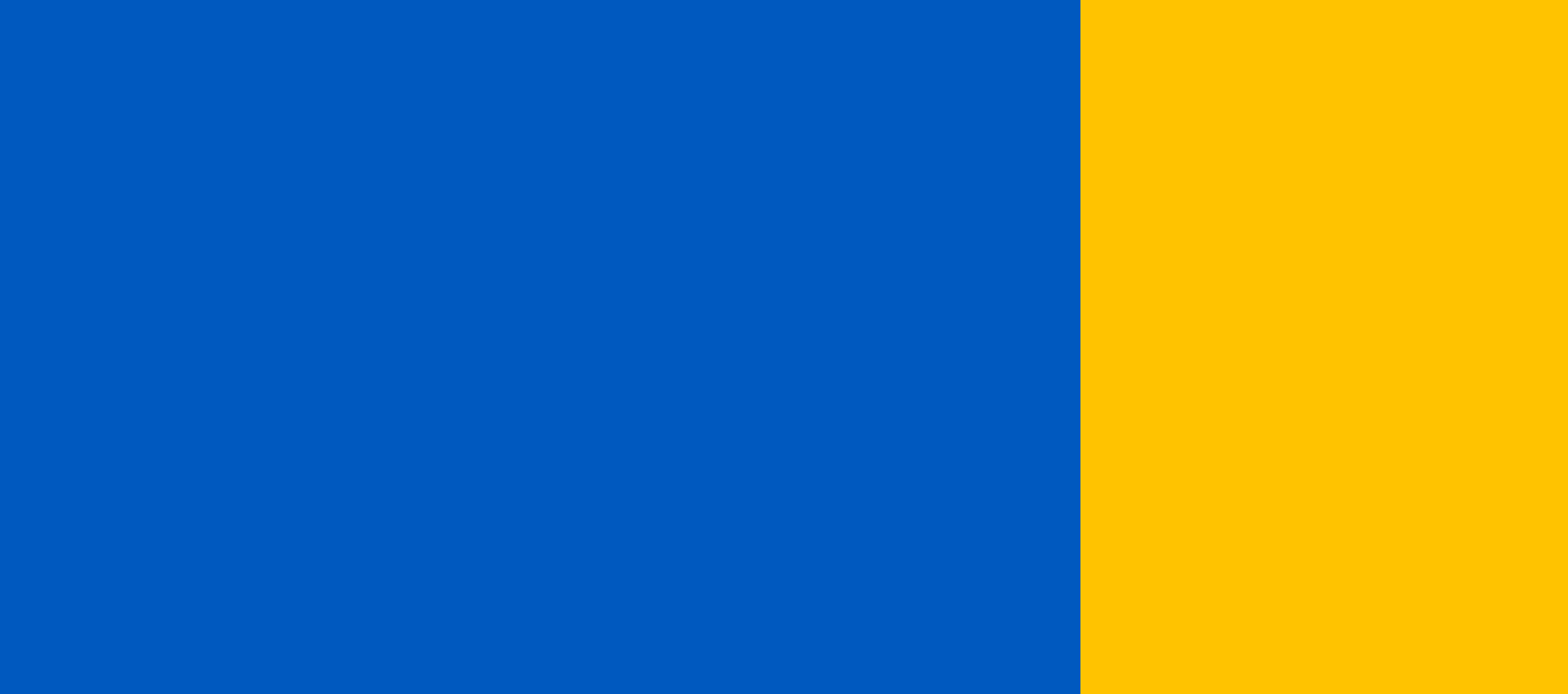 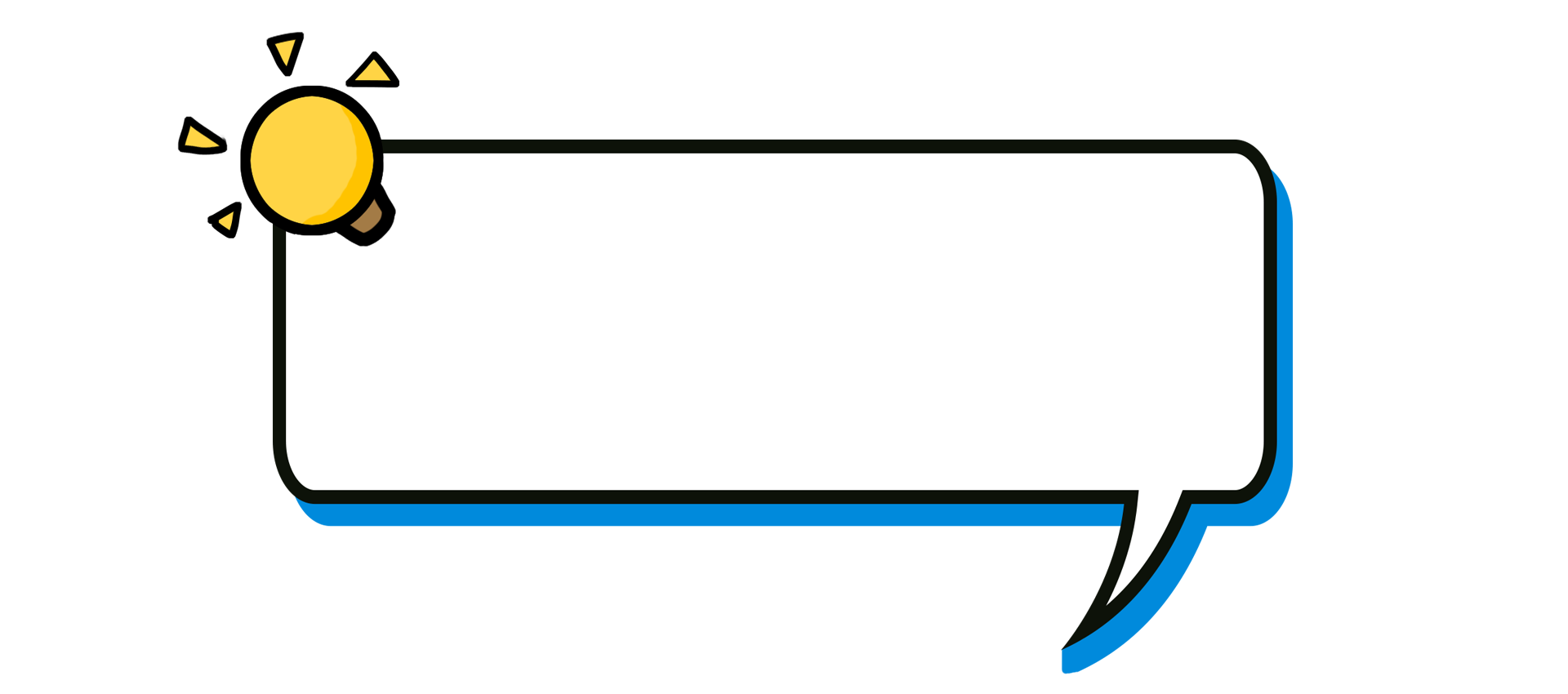 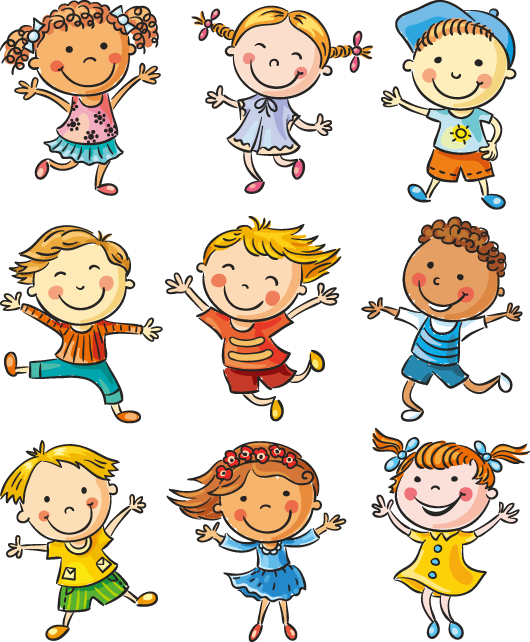 02
Guest Speaker: The Honorable Kenneth Moore, Mayor of Bellerose Village
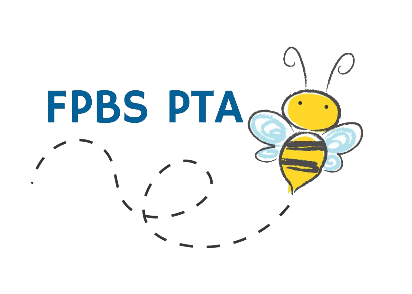 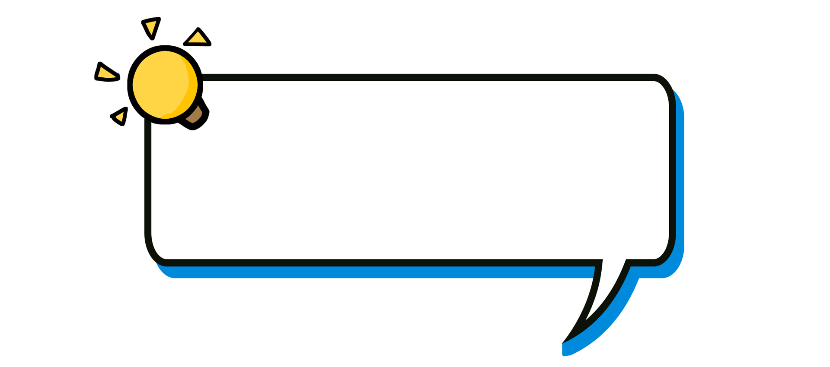 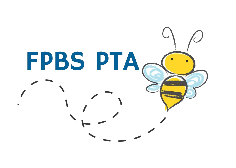 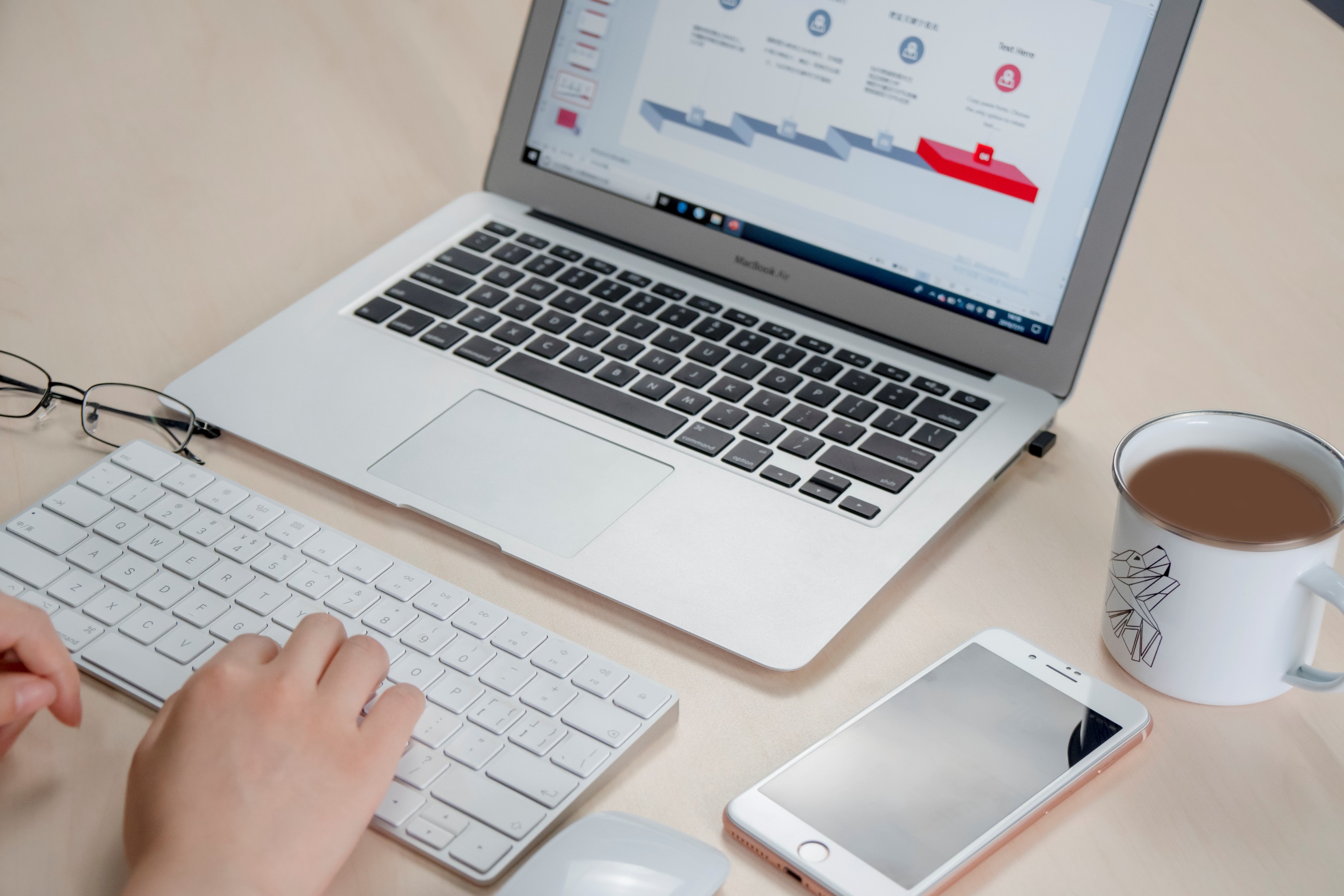 01
02
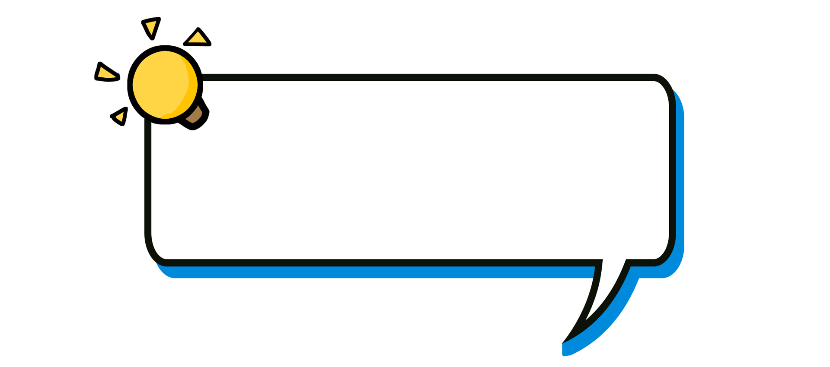 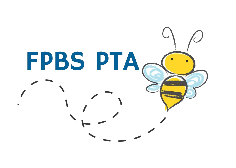 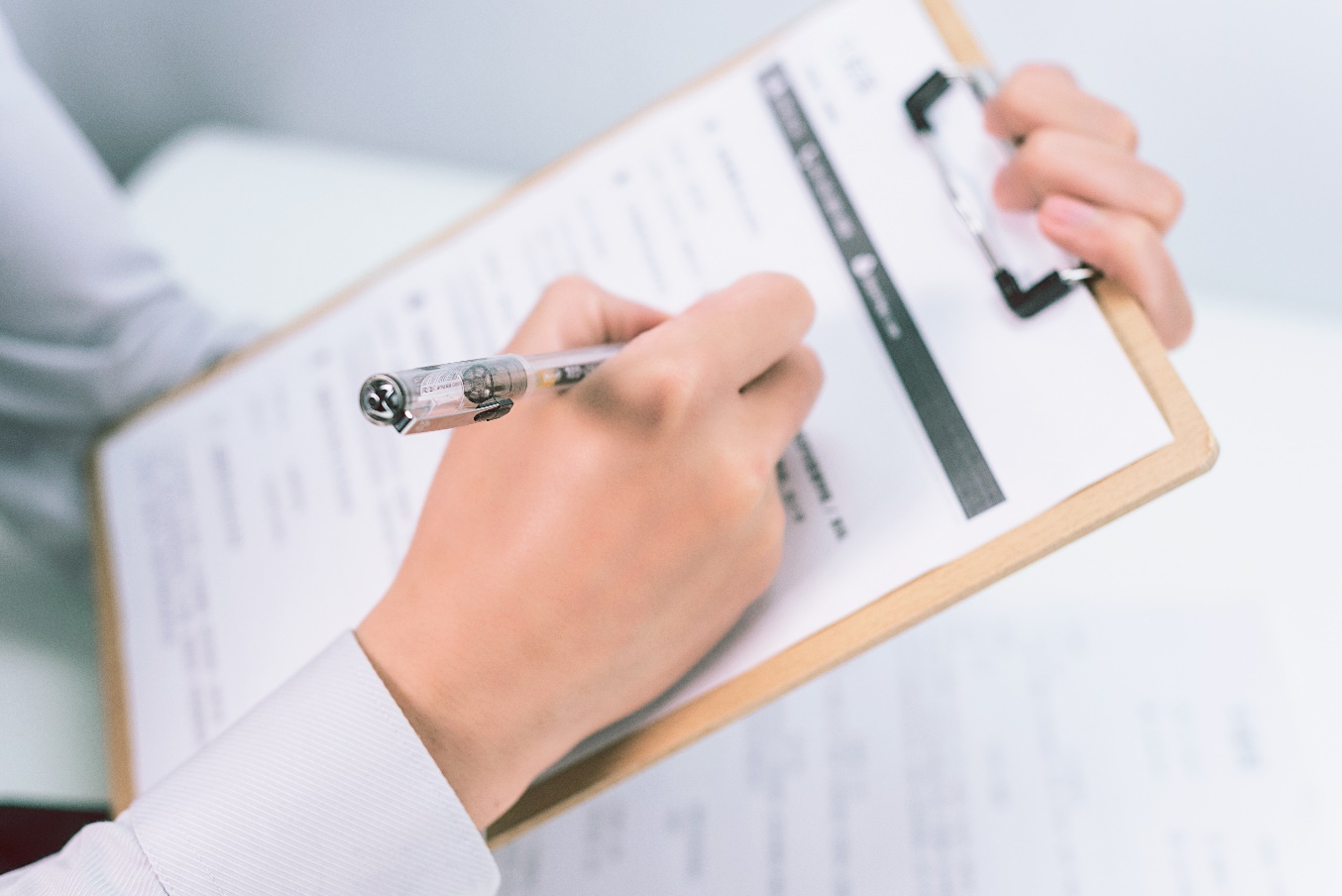 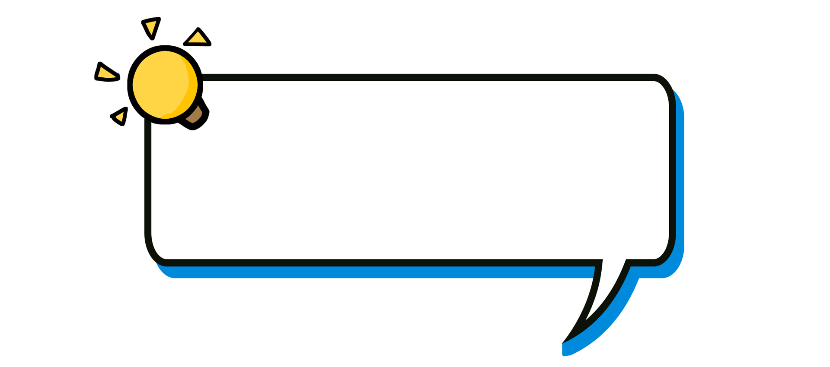 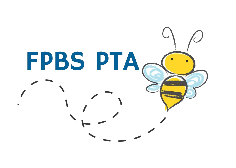 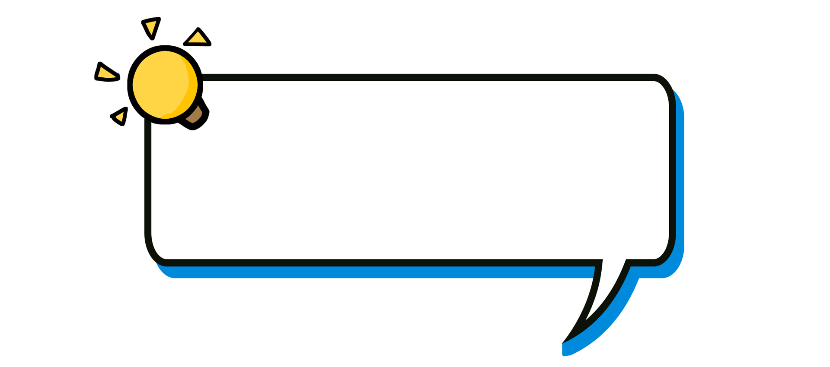 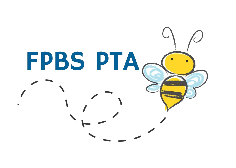 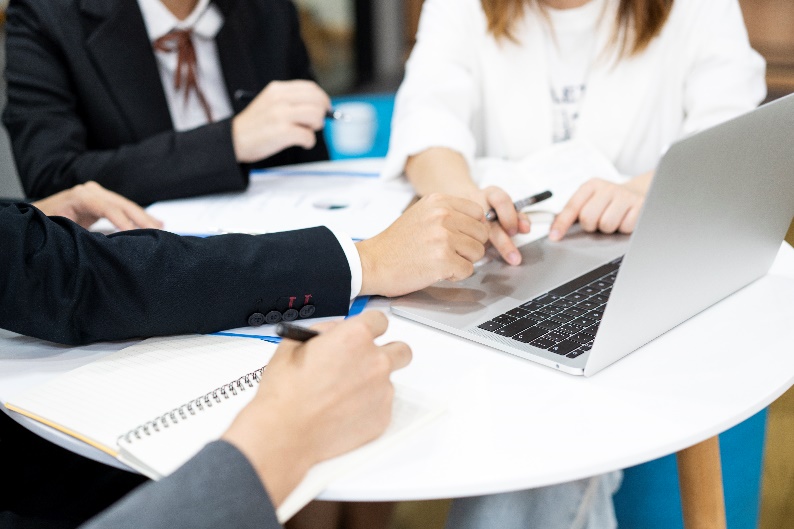 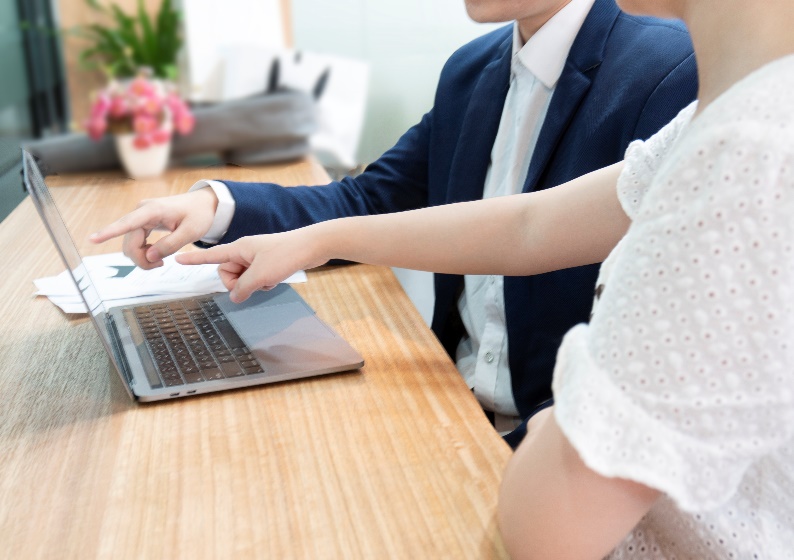 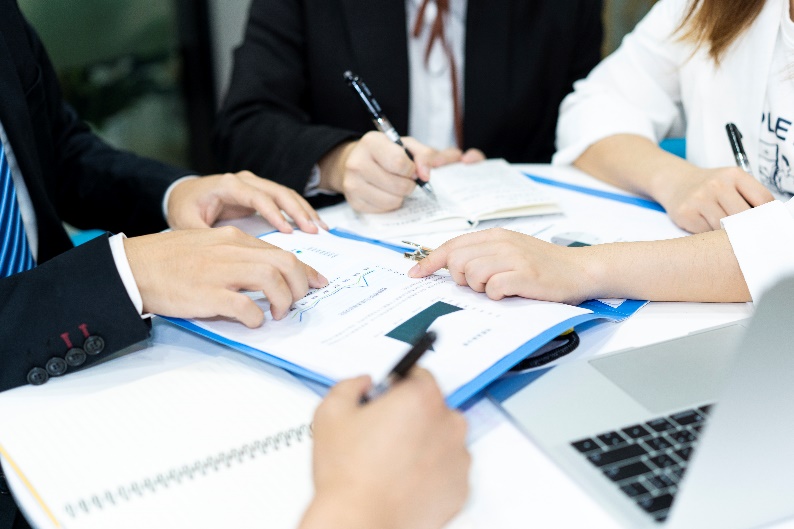 01
03
02
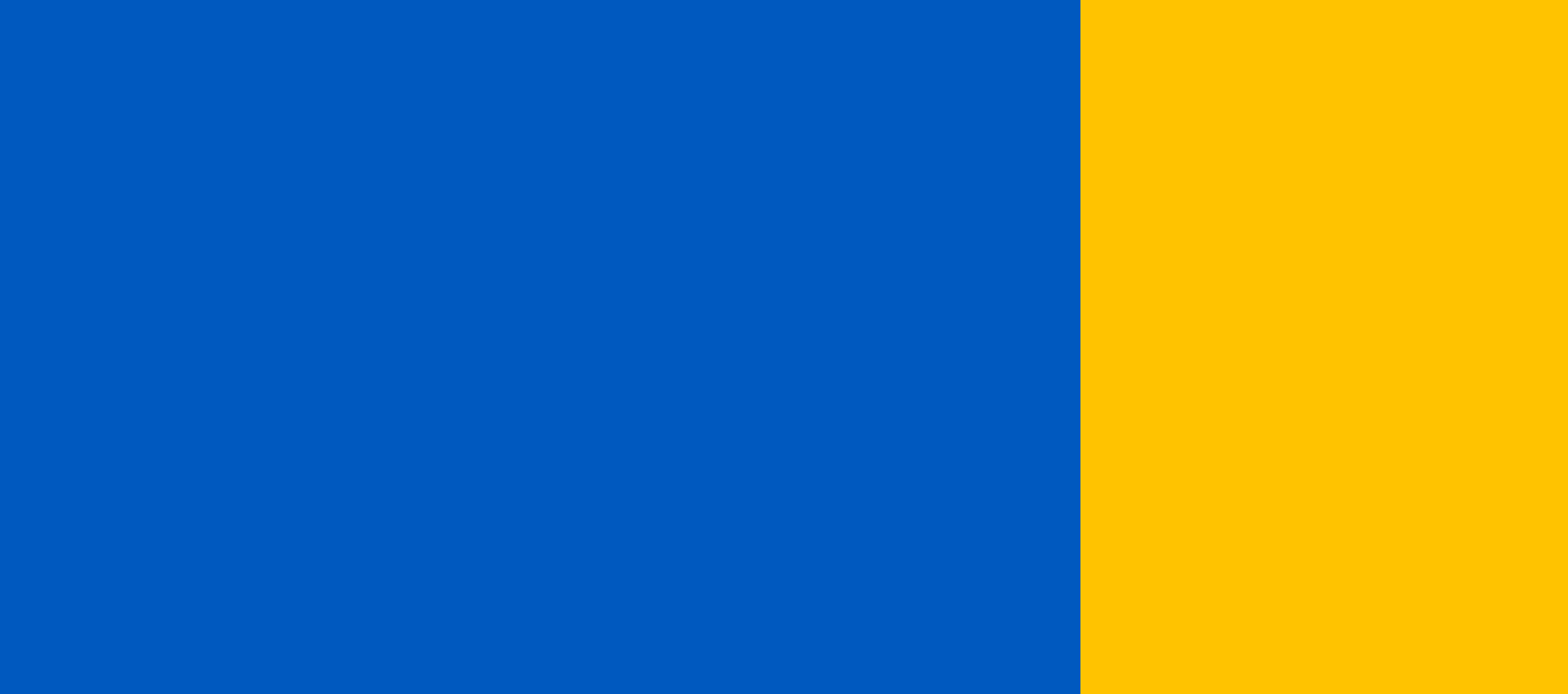 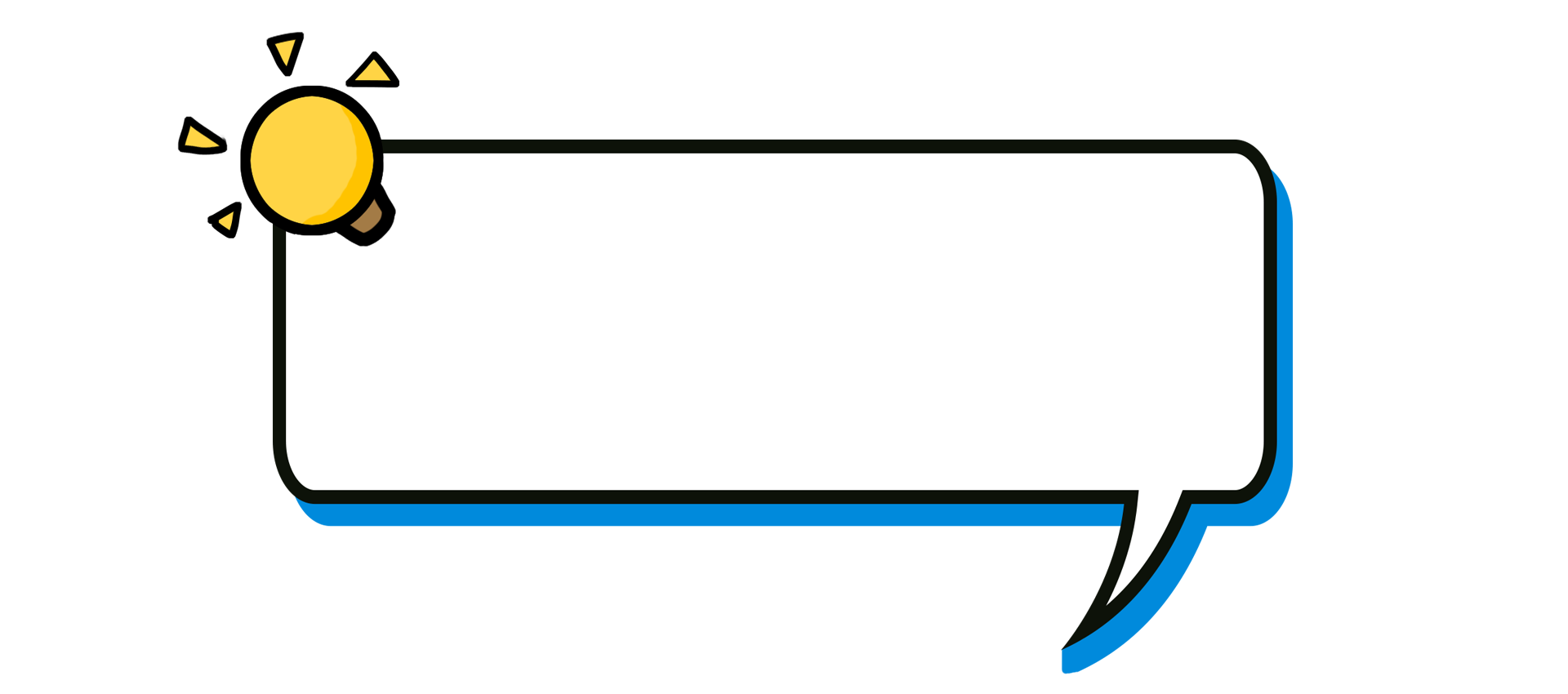 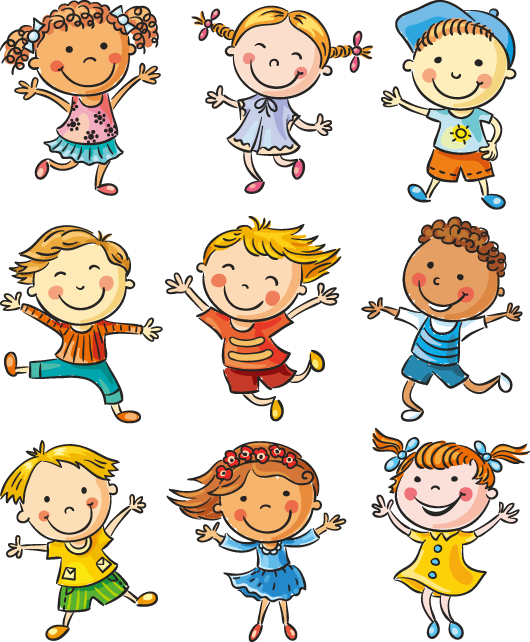 03
School Updates: Principal Dekams & Vice Principal Stegmeier
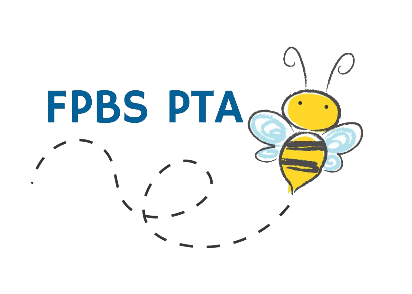 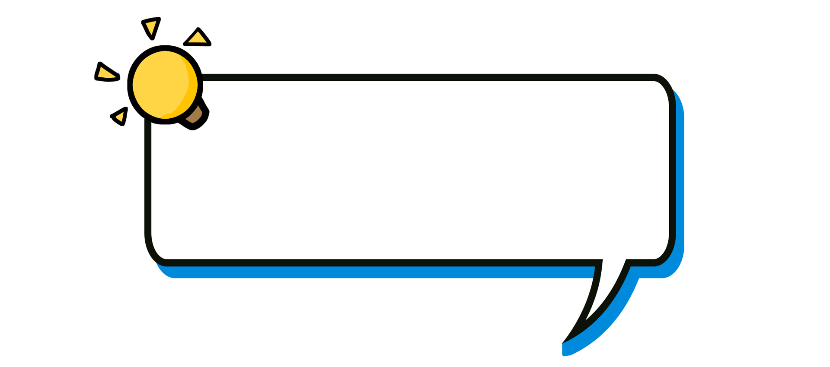 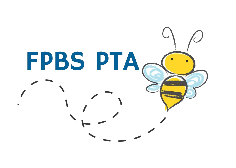 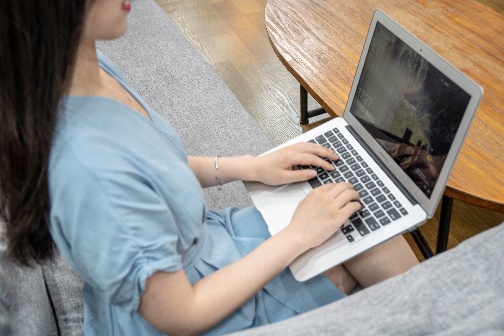 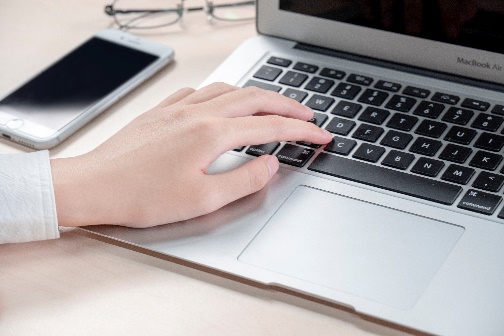 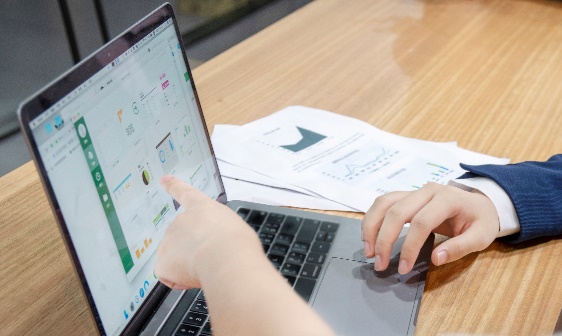 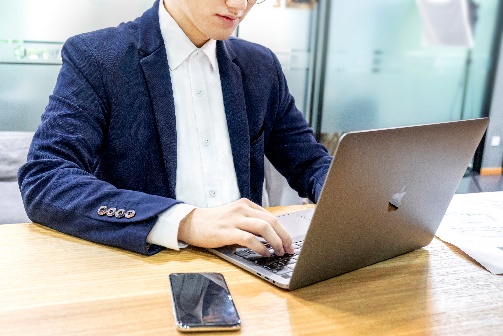 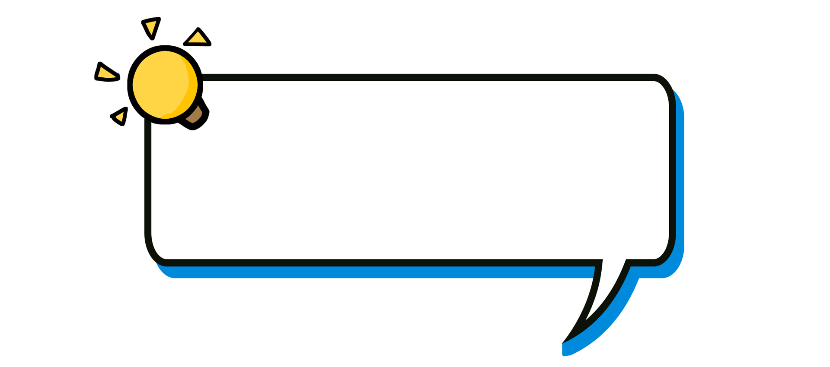 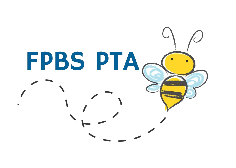 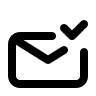 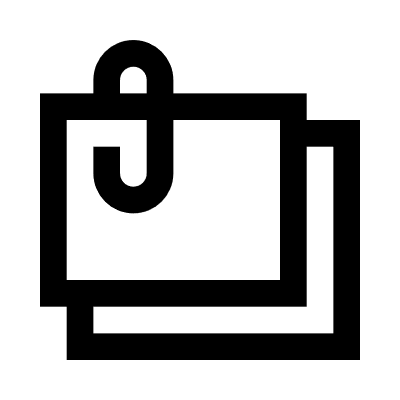 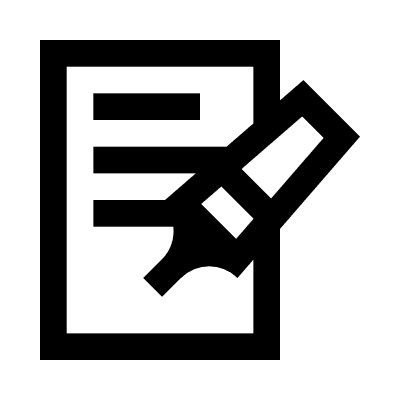 120
275
33
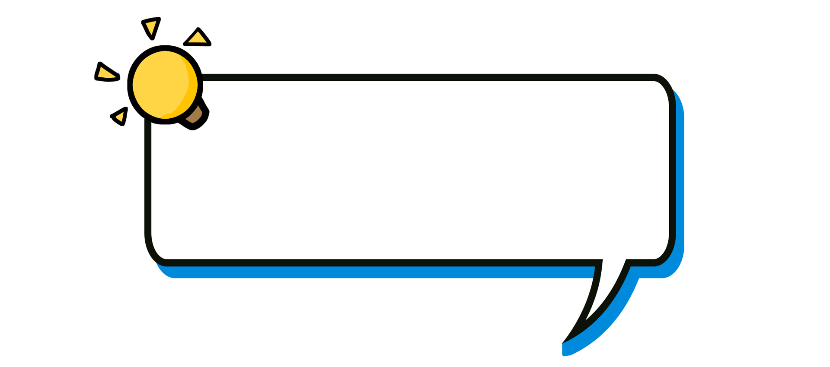 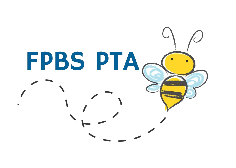 01
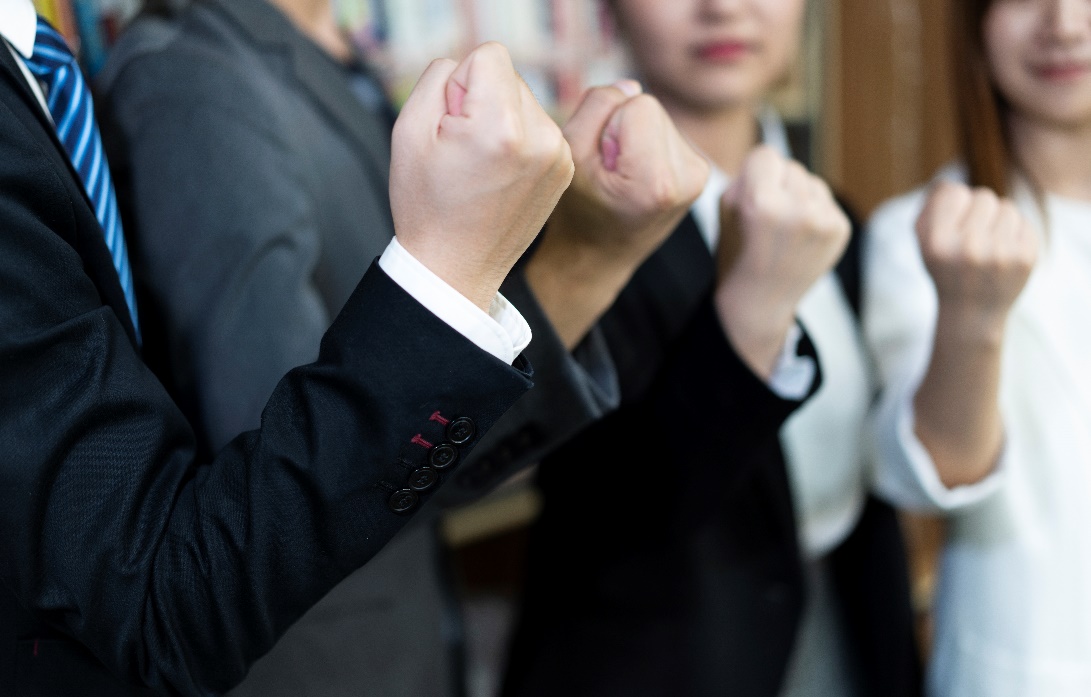 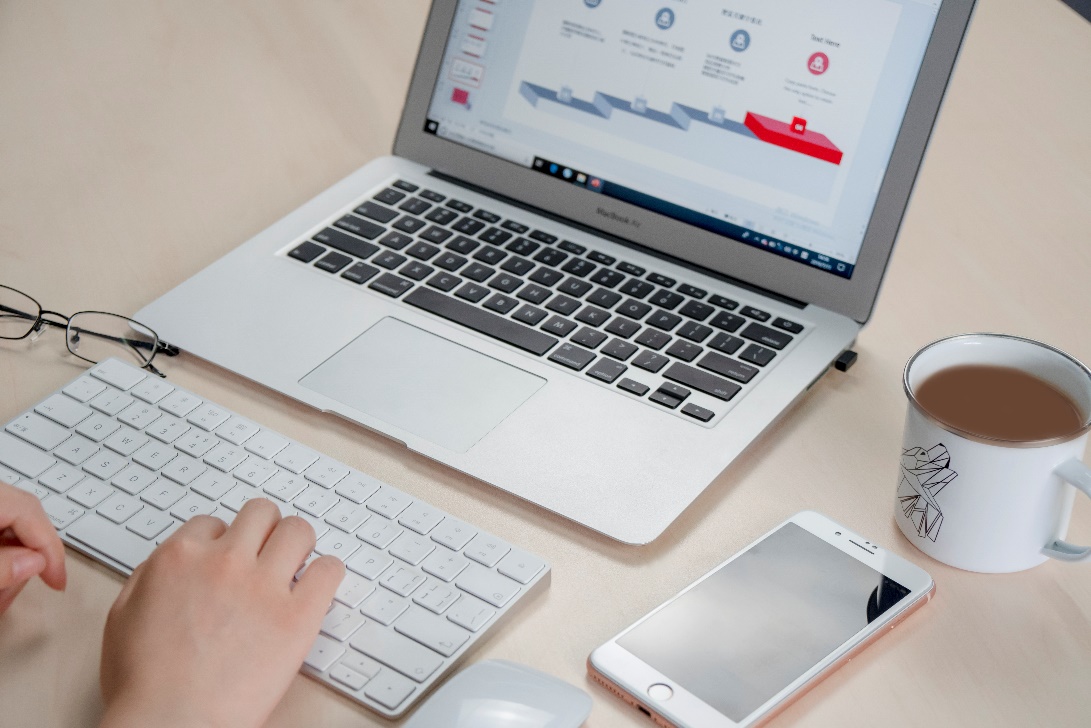 02
03
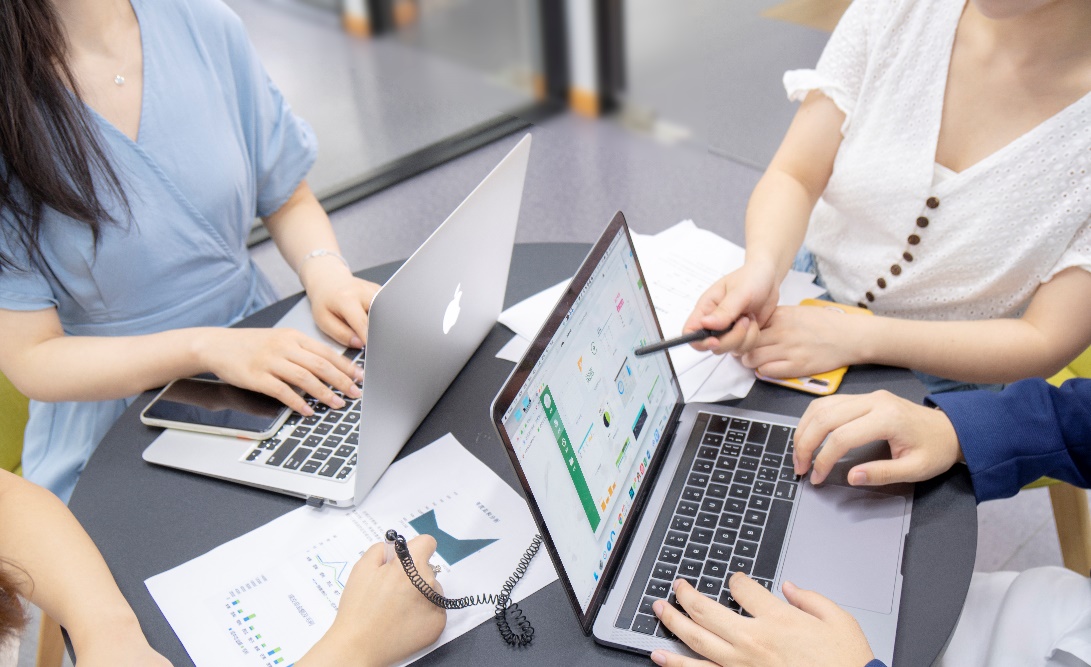 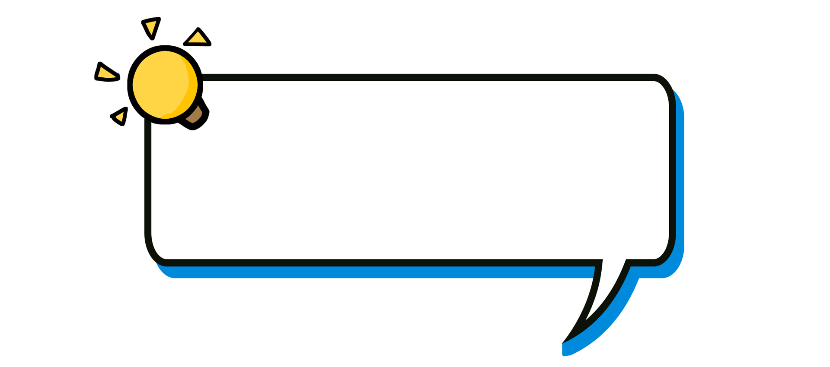 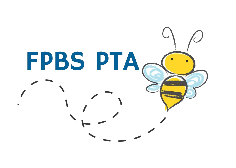 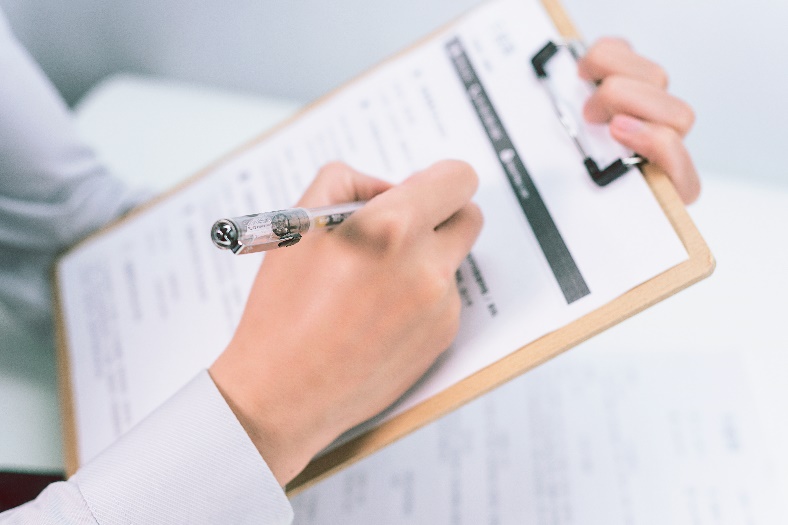 01
02
05
03
04
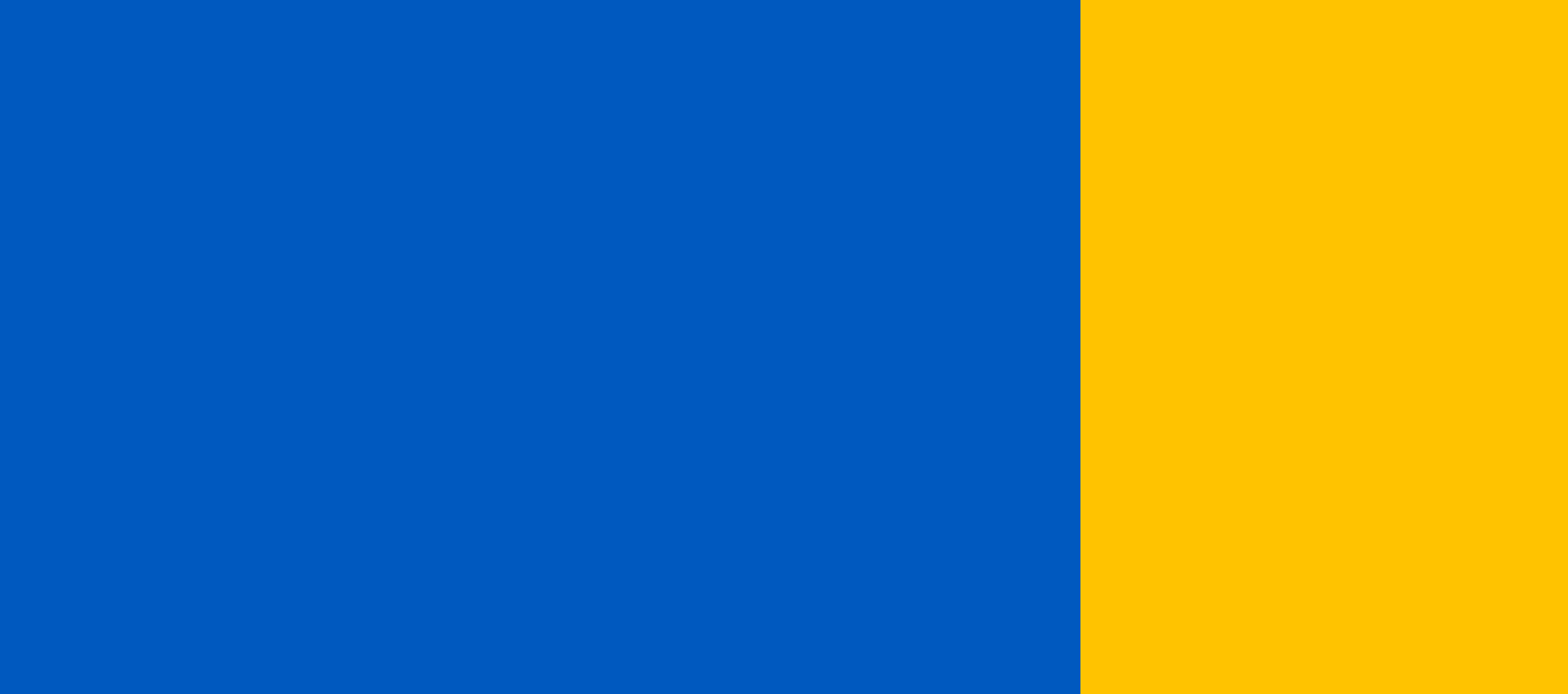 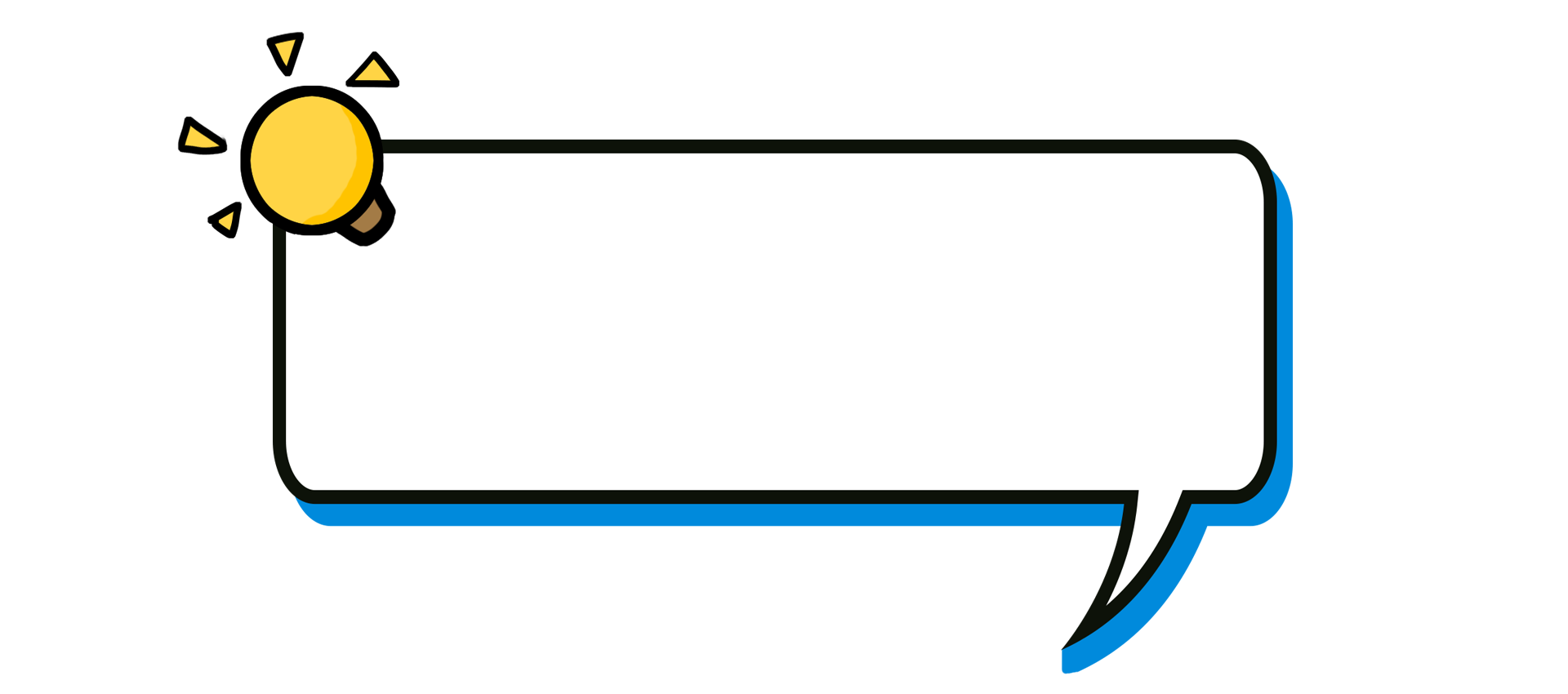 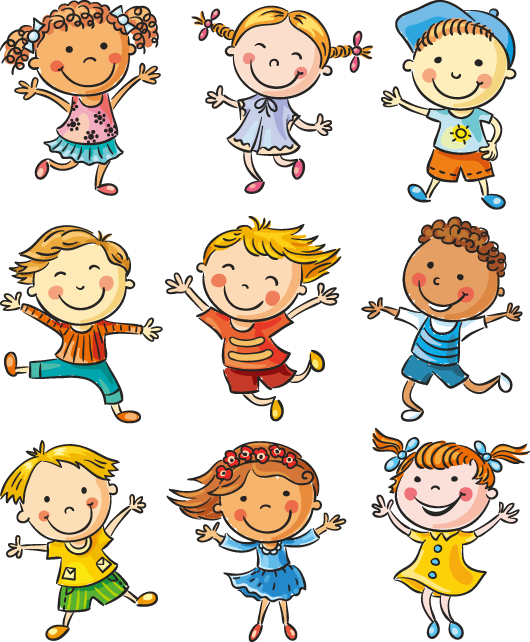 04
Raffle Drawing: Enter to win cool prizes!
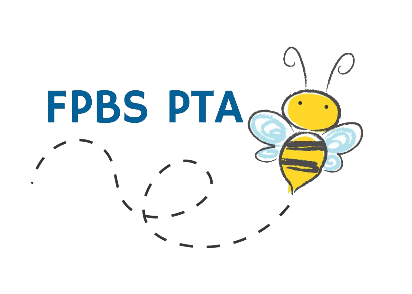 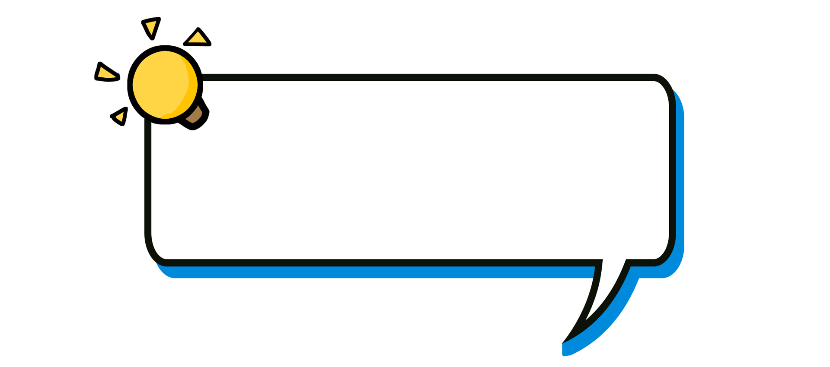 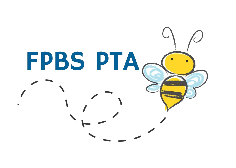 Raffle Prize
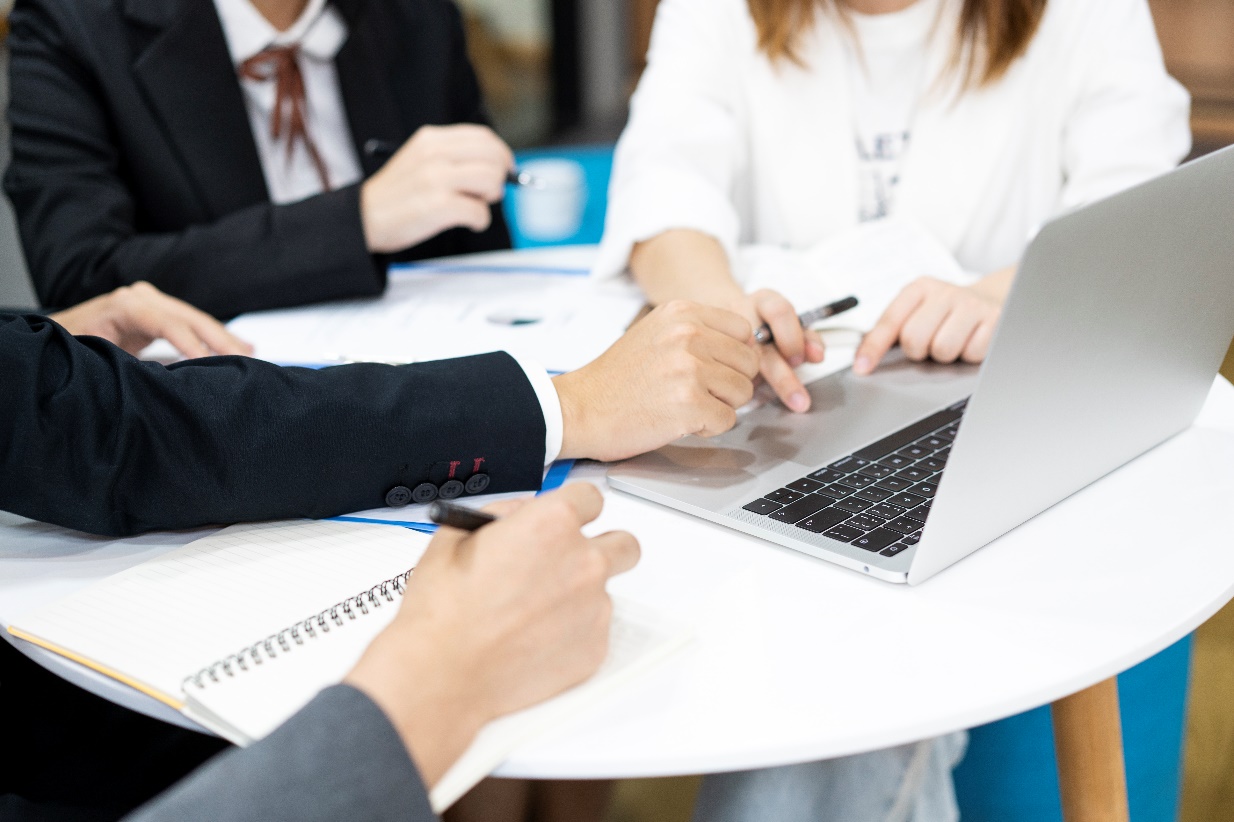 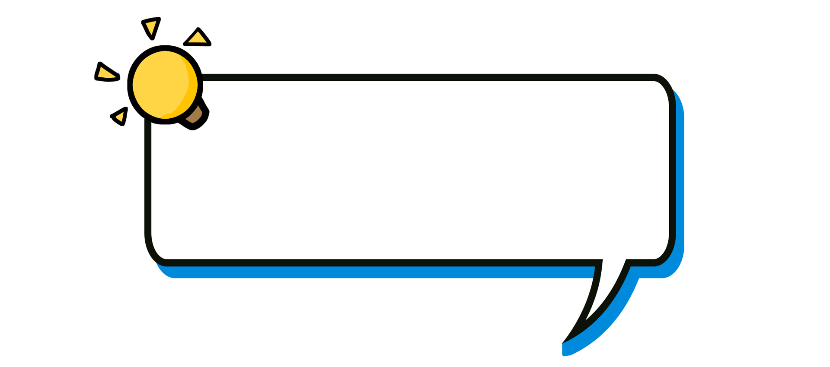 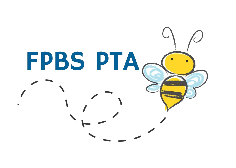 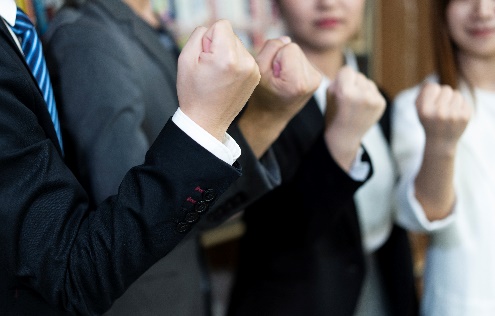 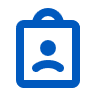 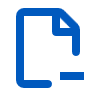 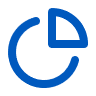 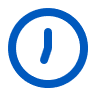 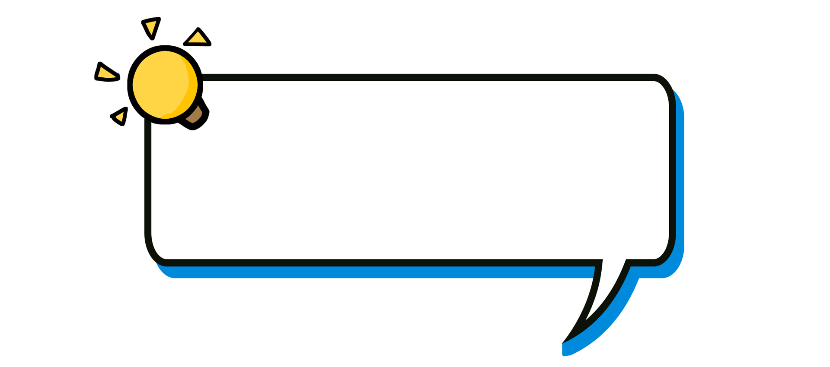 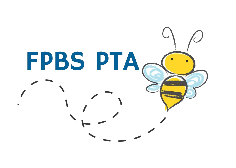 Raffle Prize
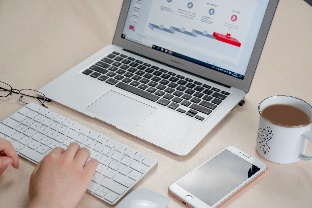 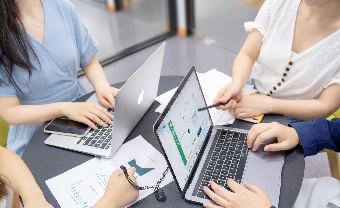 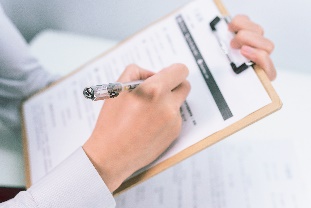 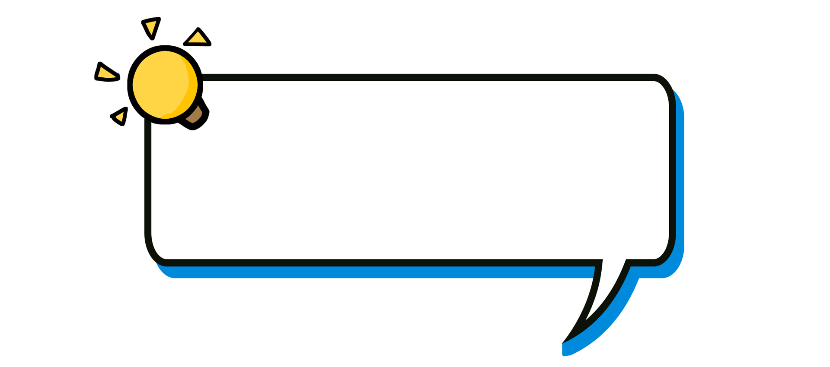 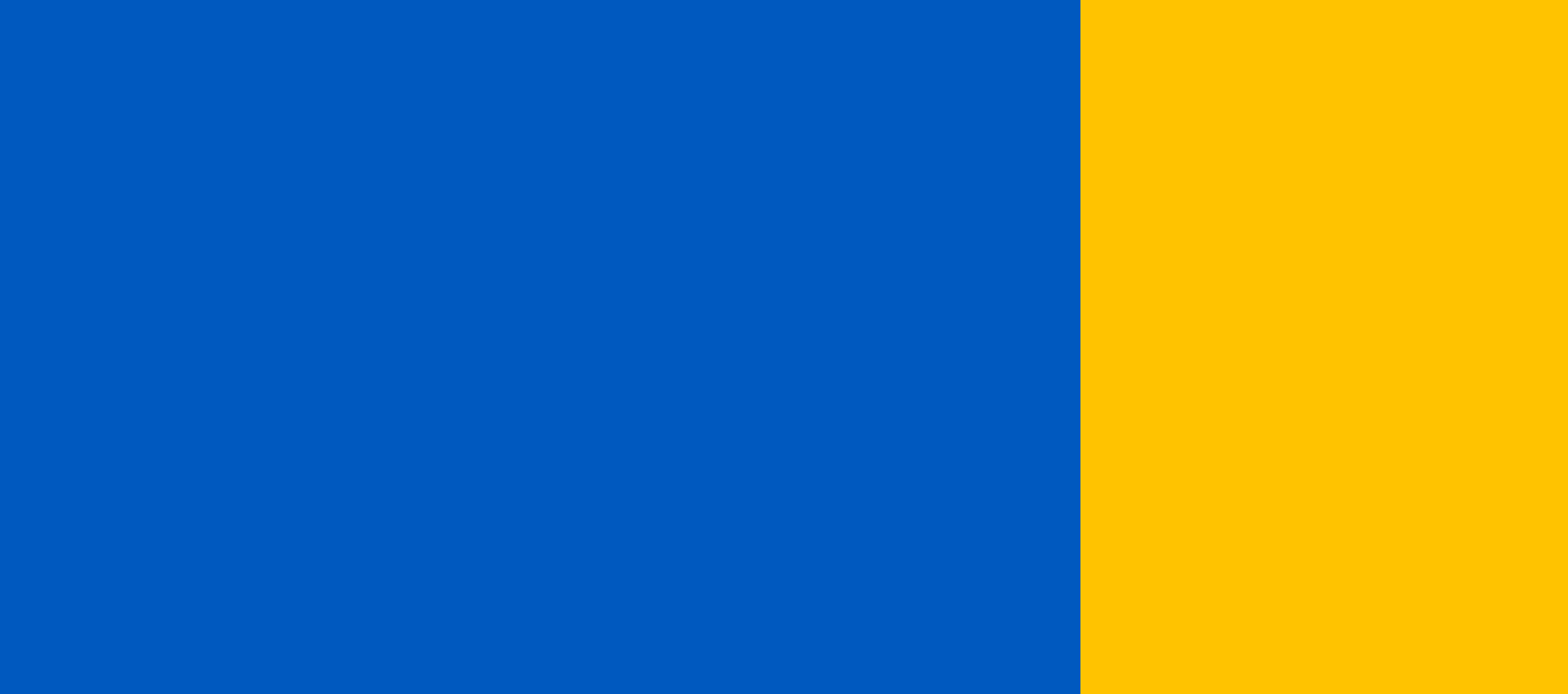 12345678910
12345678
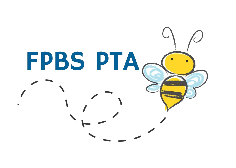 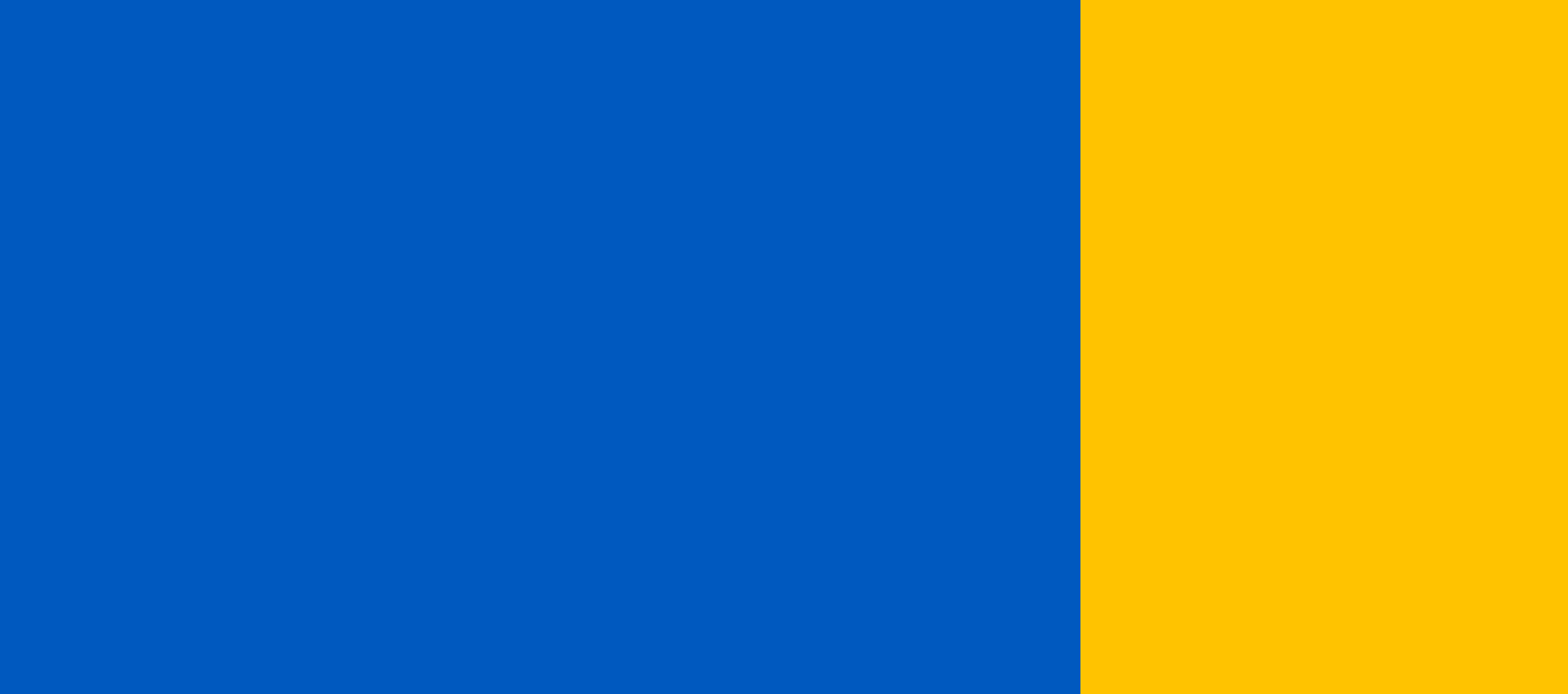 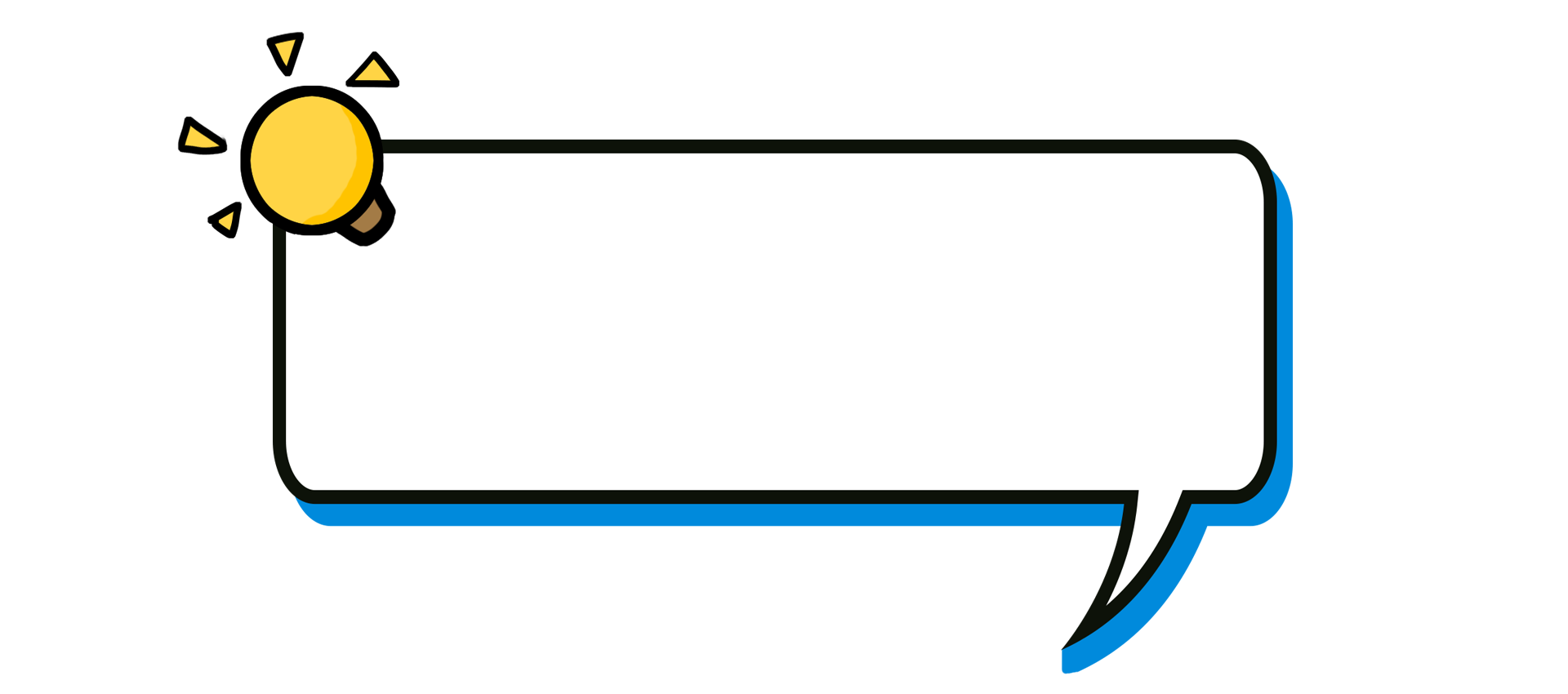 Summer Certificate of Appreciation Goes to: 			Allison & Cheryl
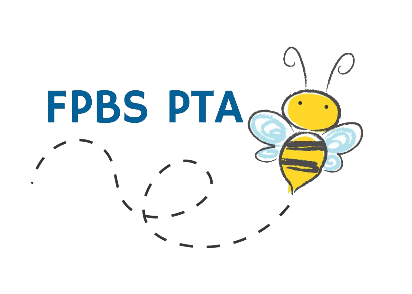 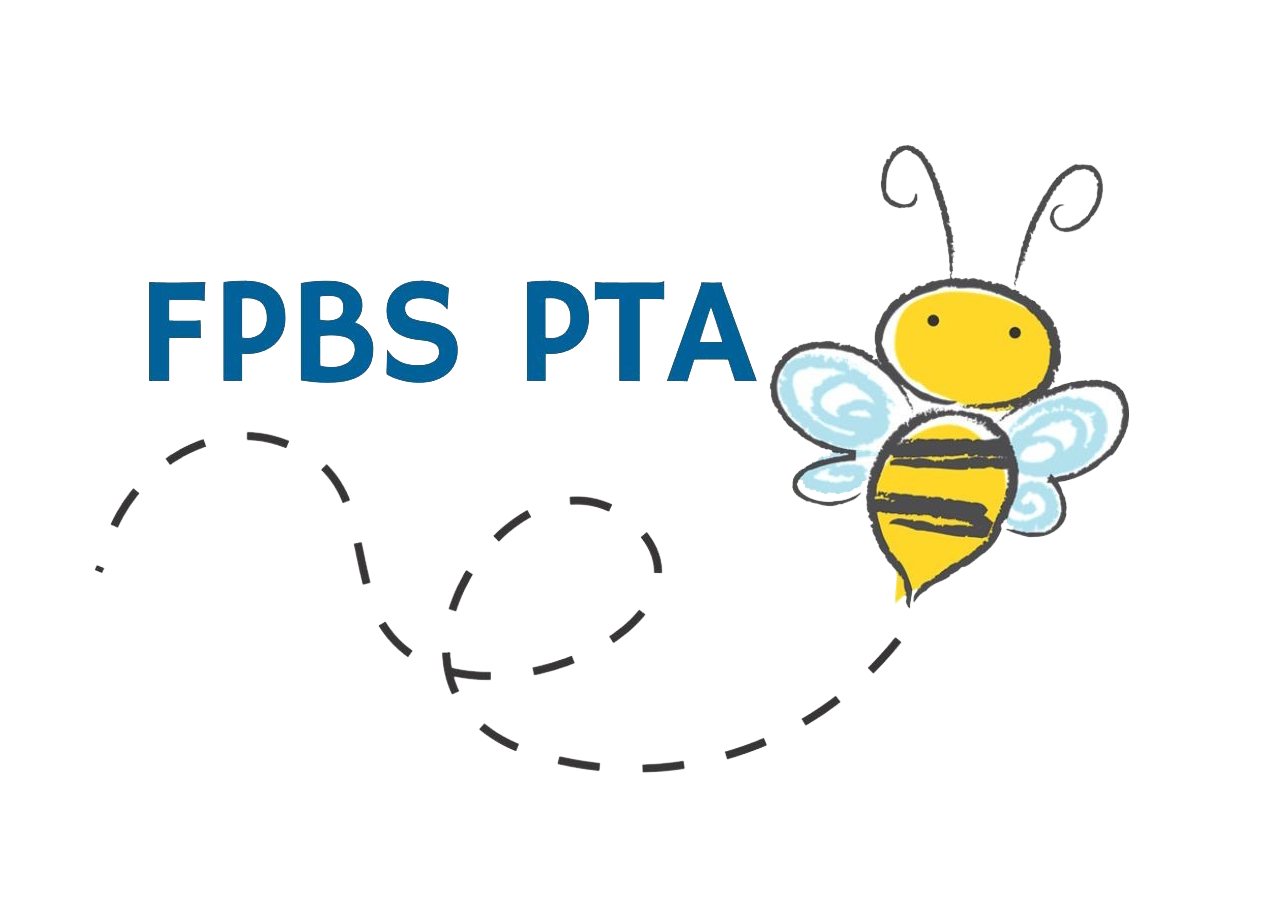 Thank You!